Charles van der Horst, MD
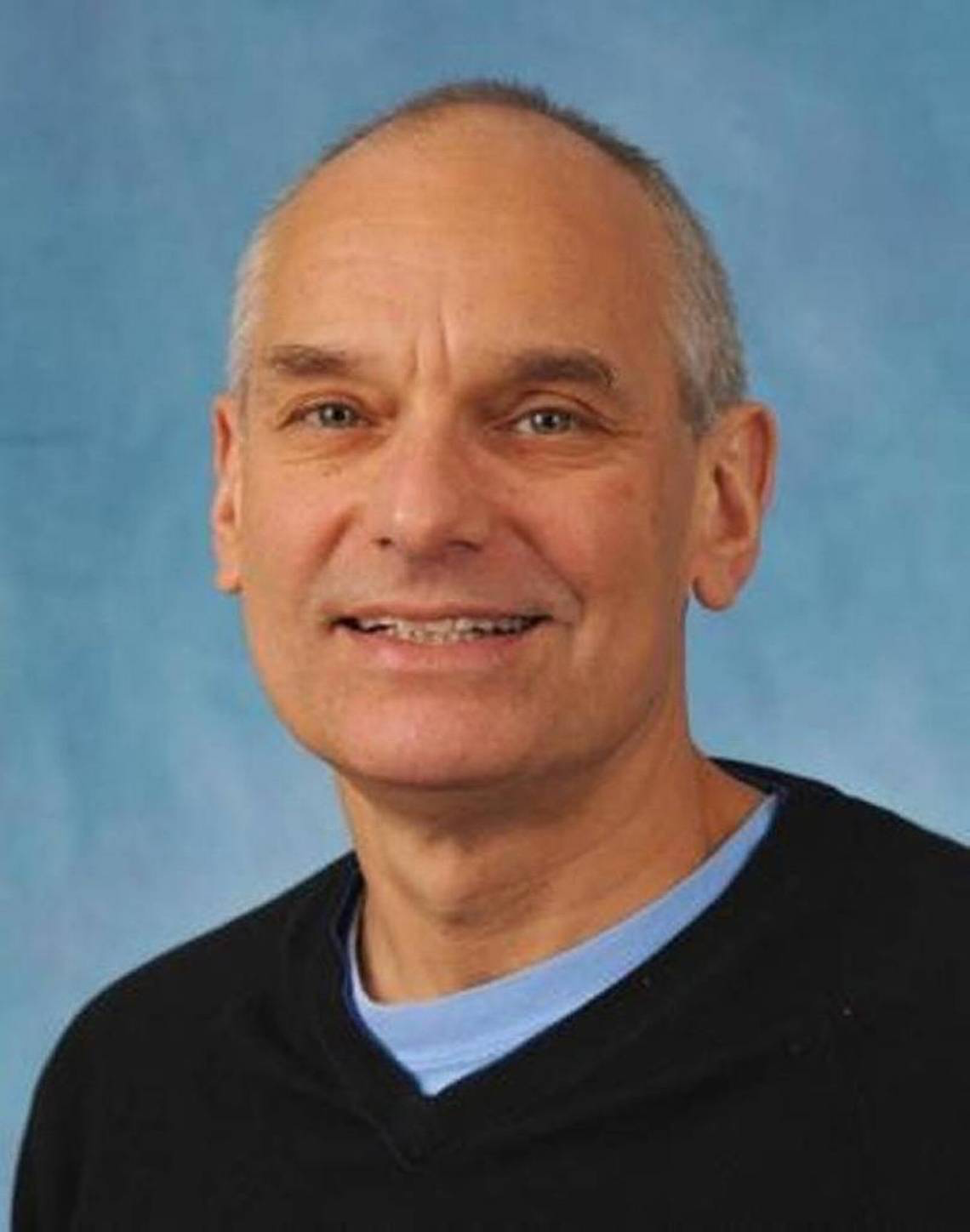 Professor
International Clinical Researcher
Guideline writer
Teacher
Mentor
Charles van der Horst, MD
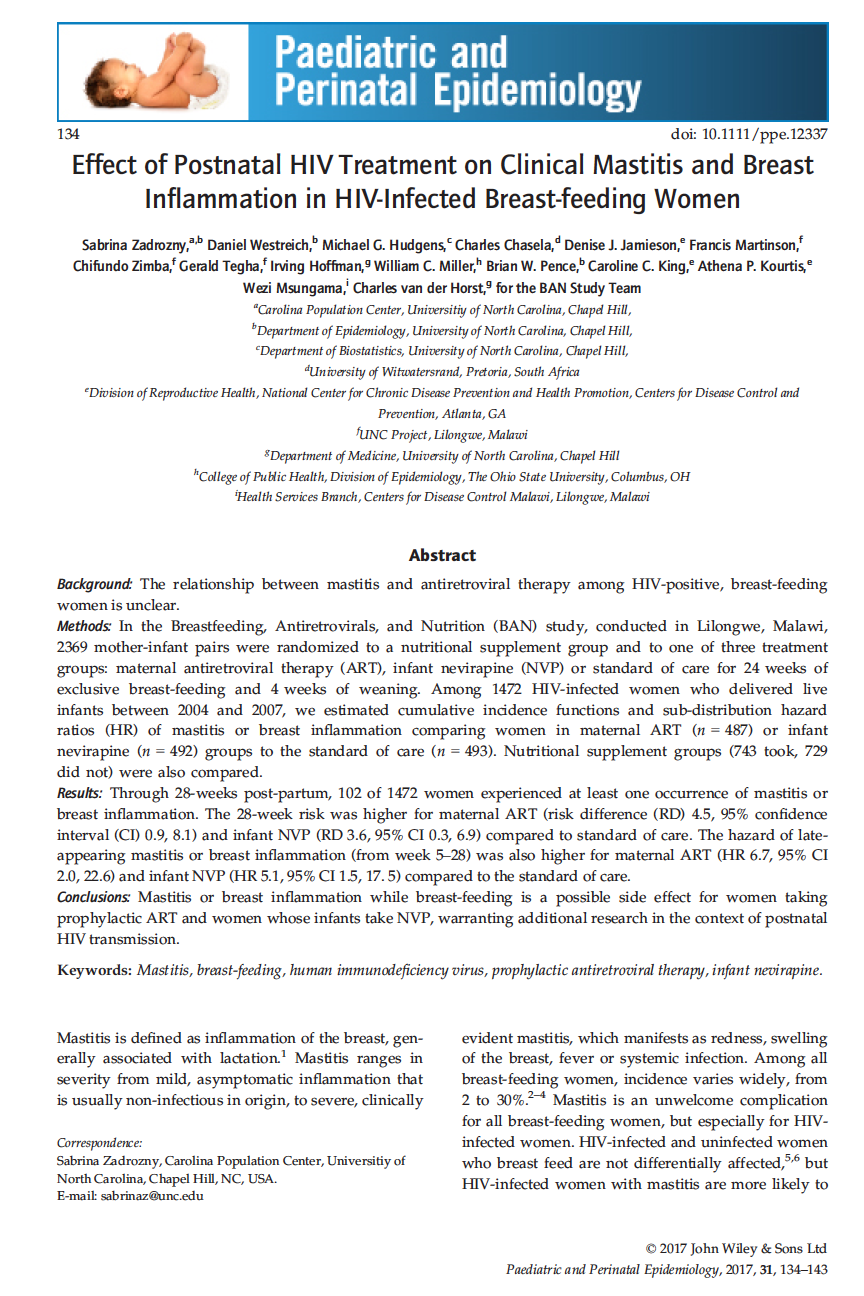 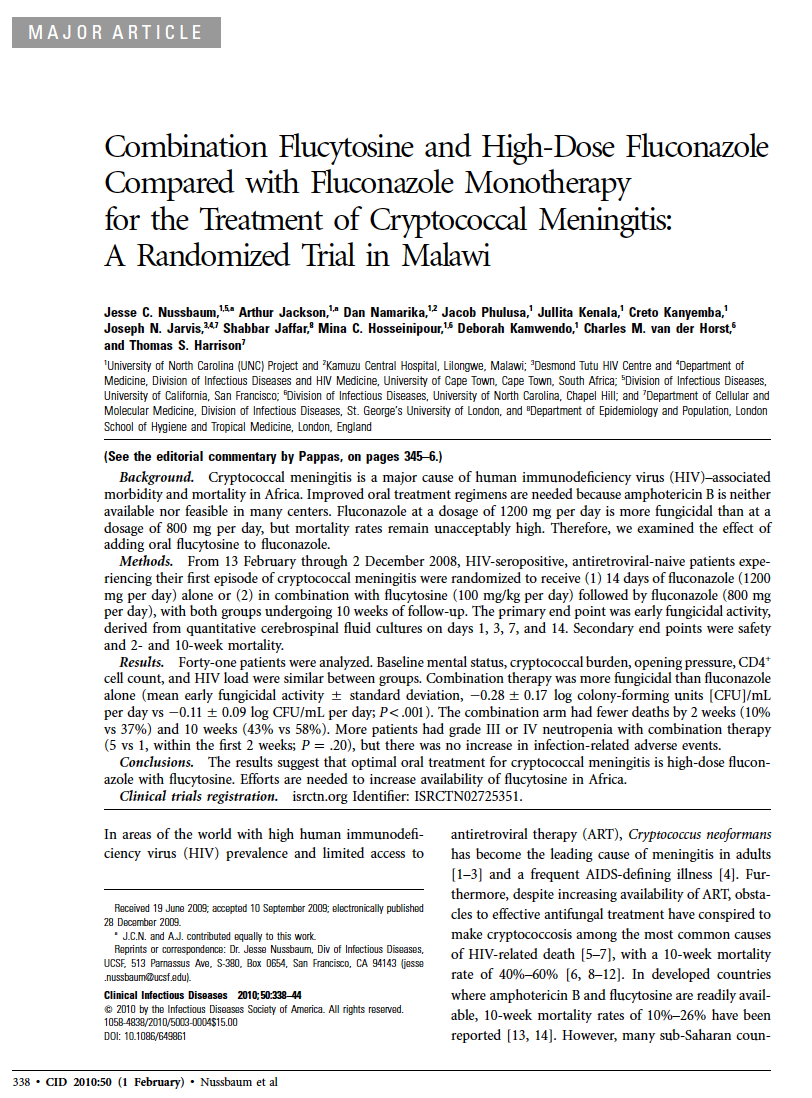 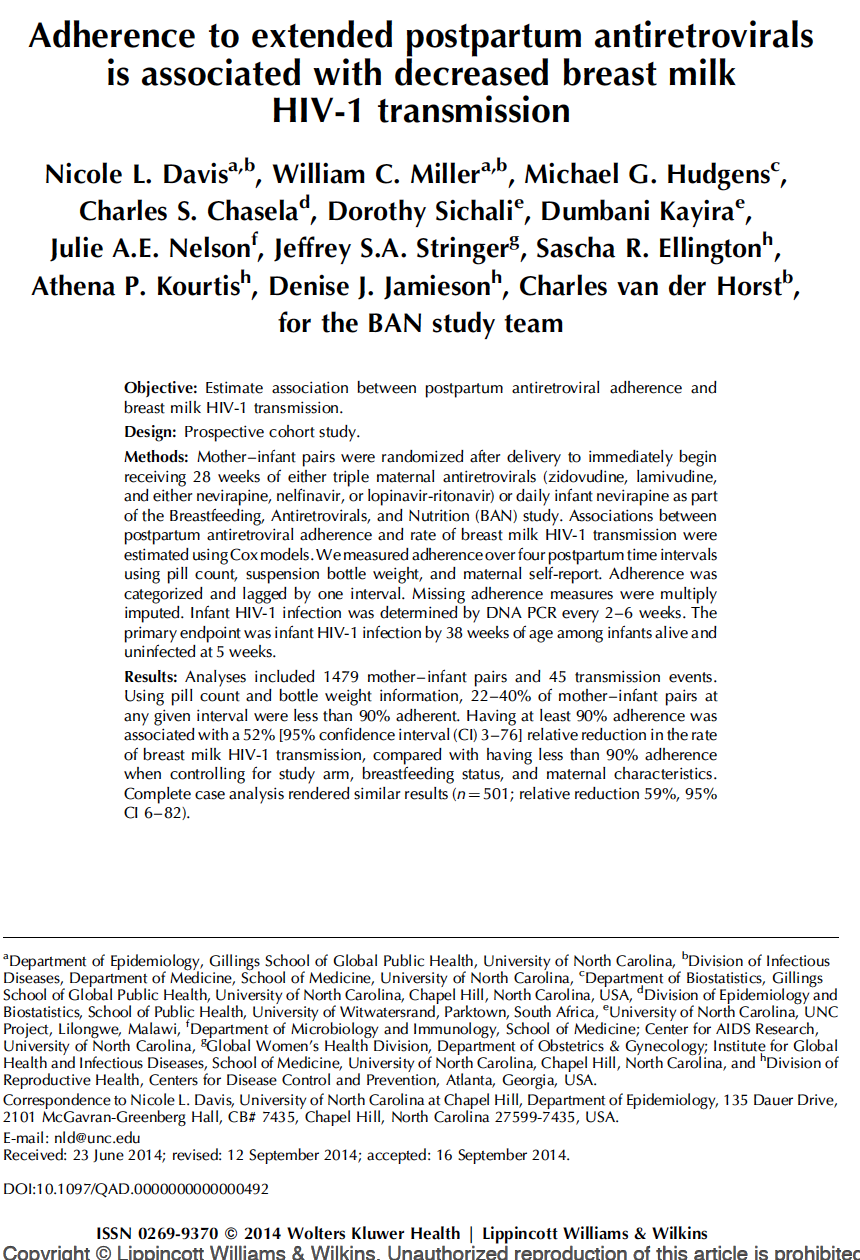 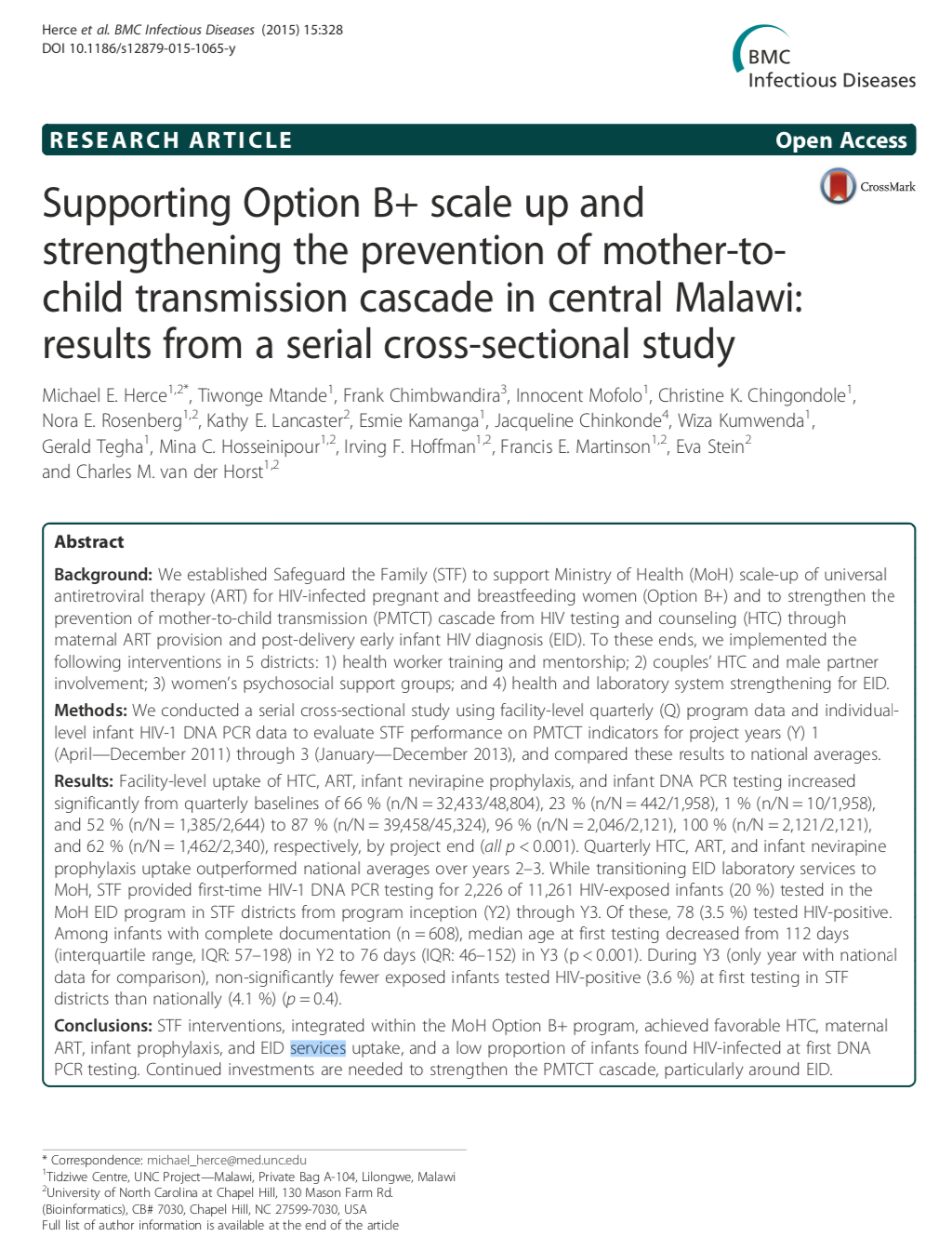 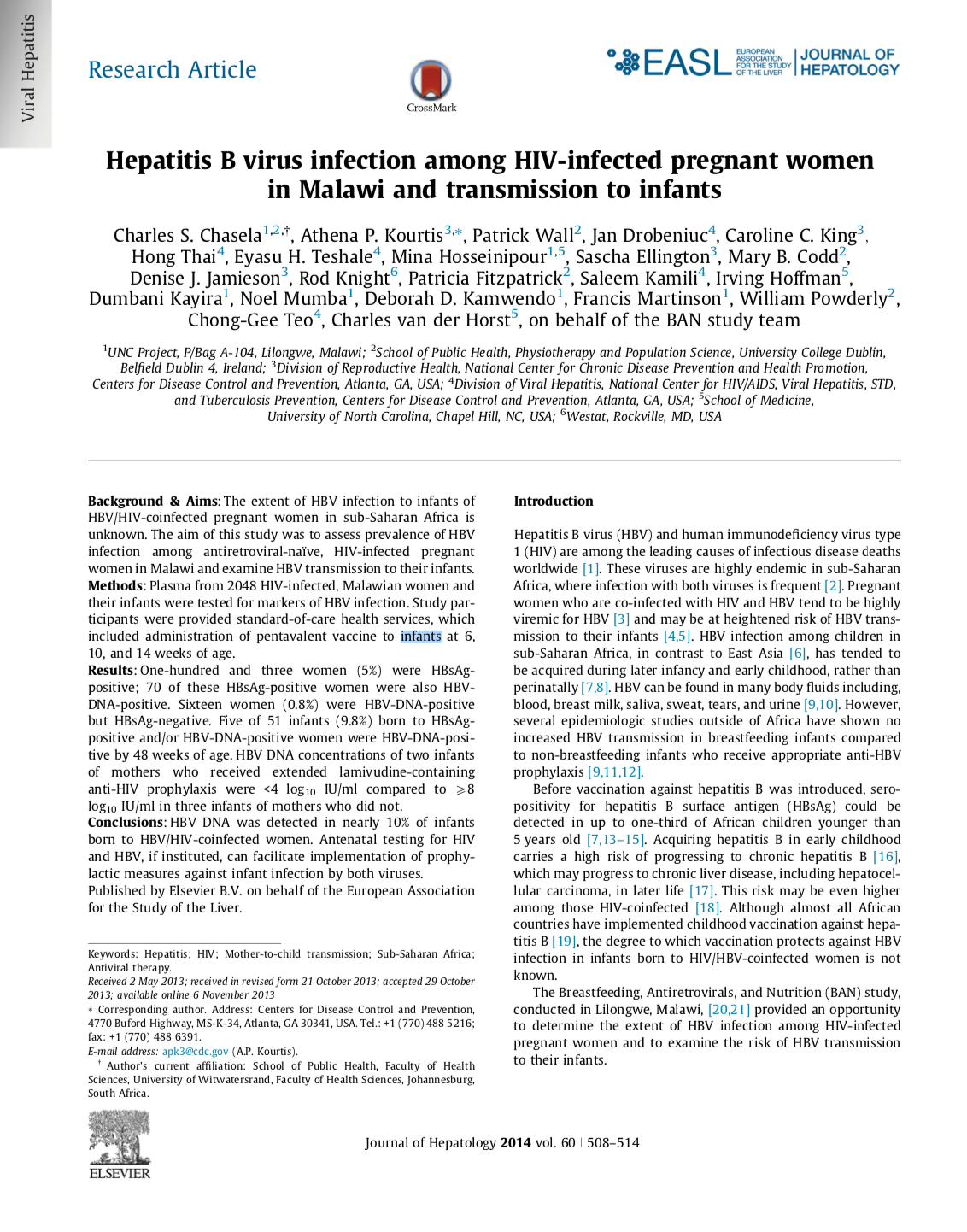 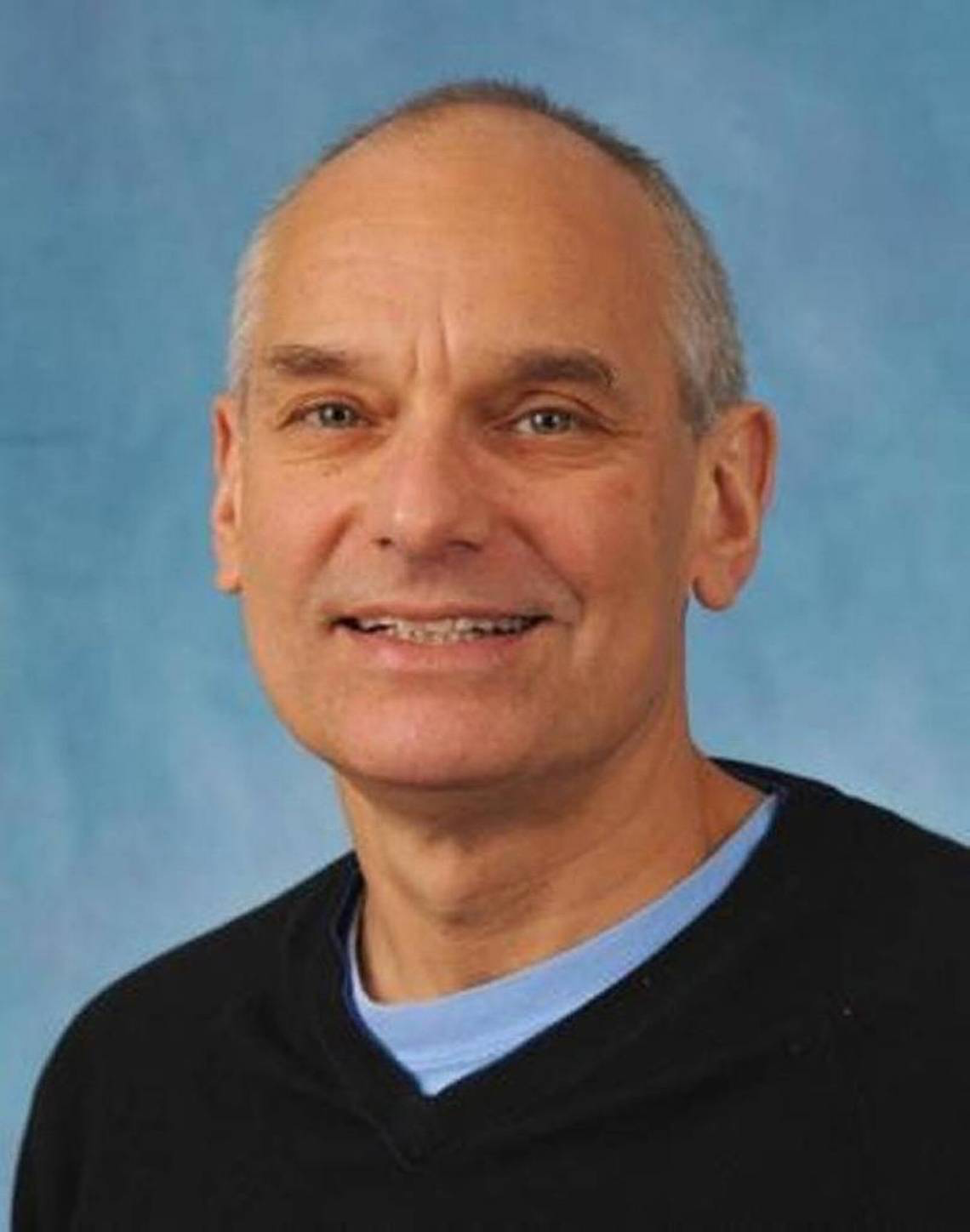 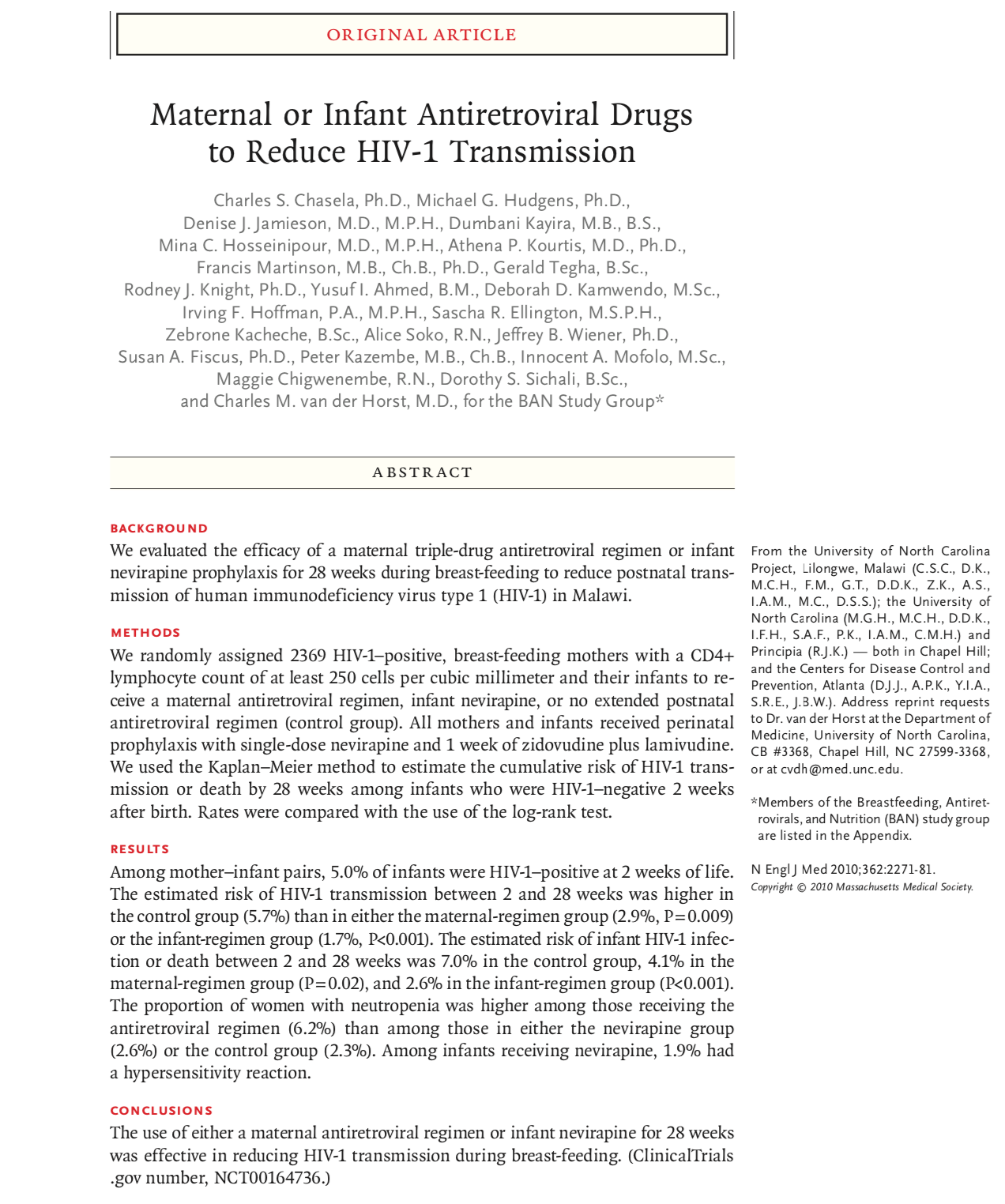 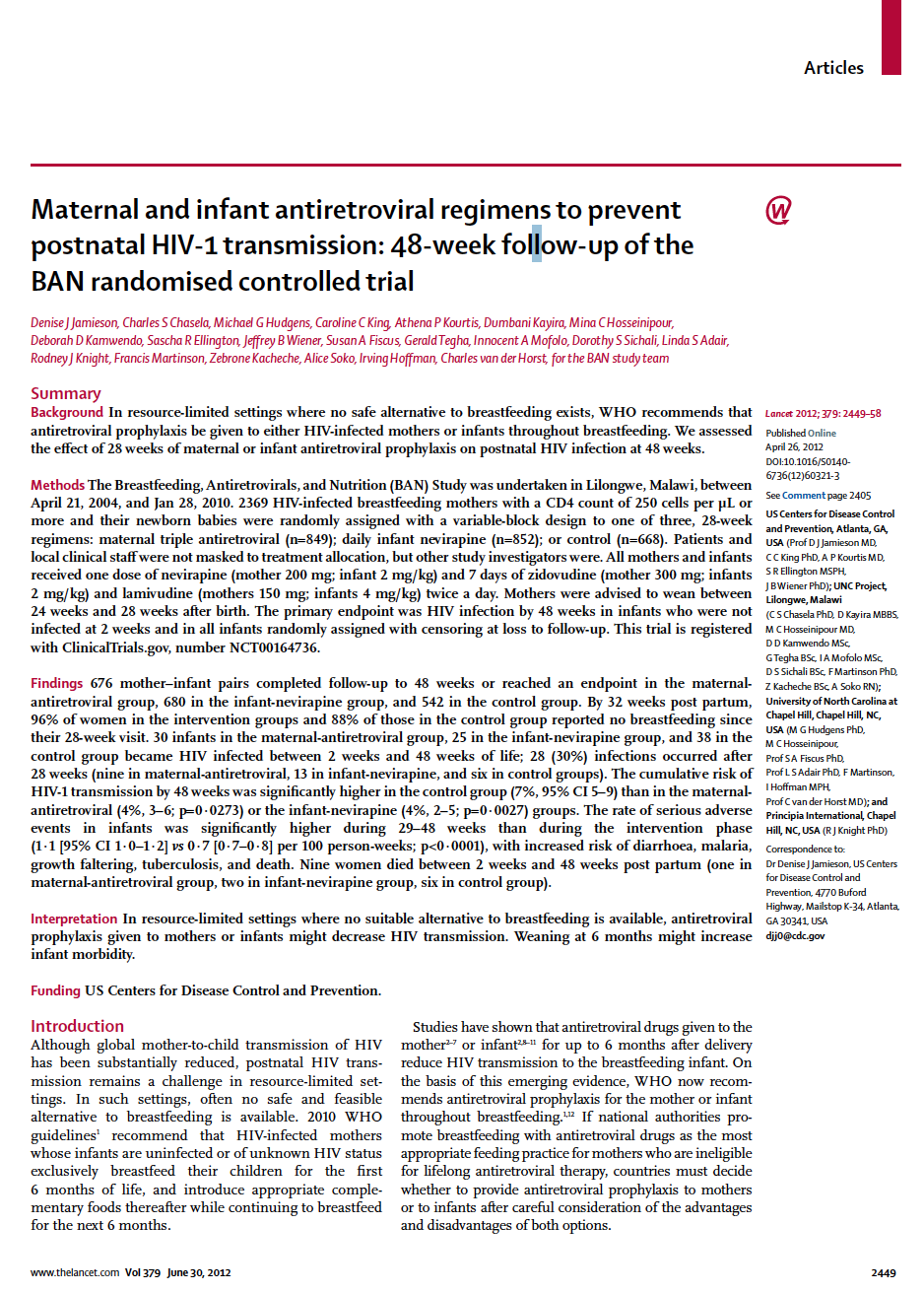 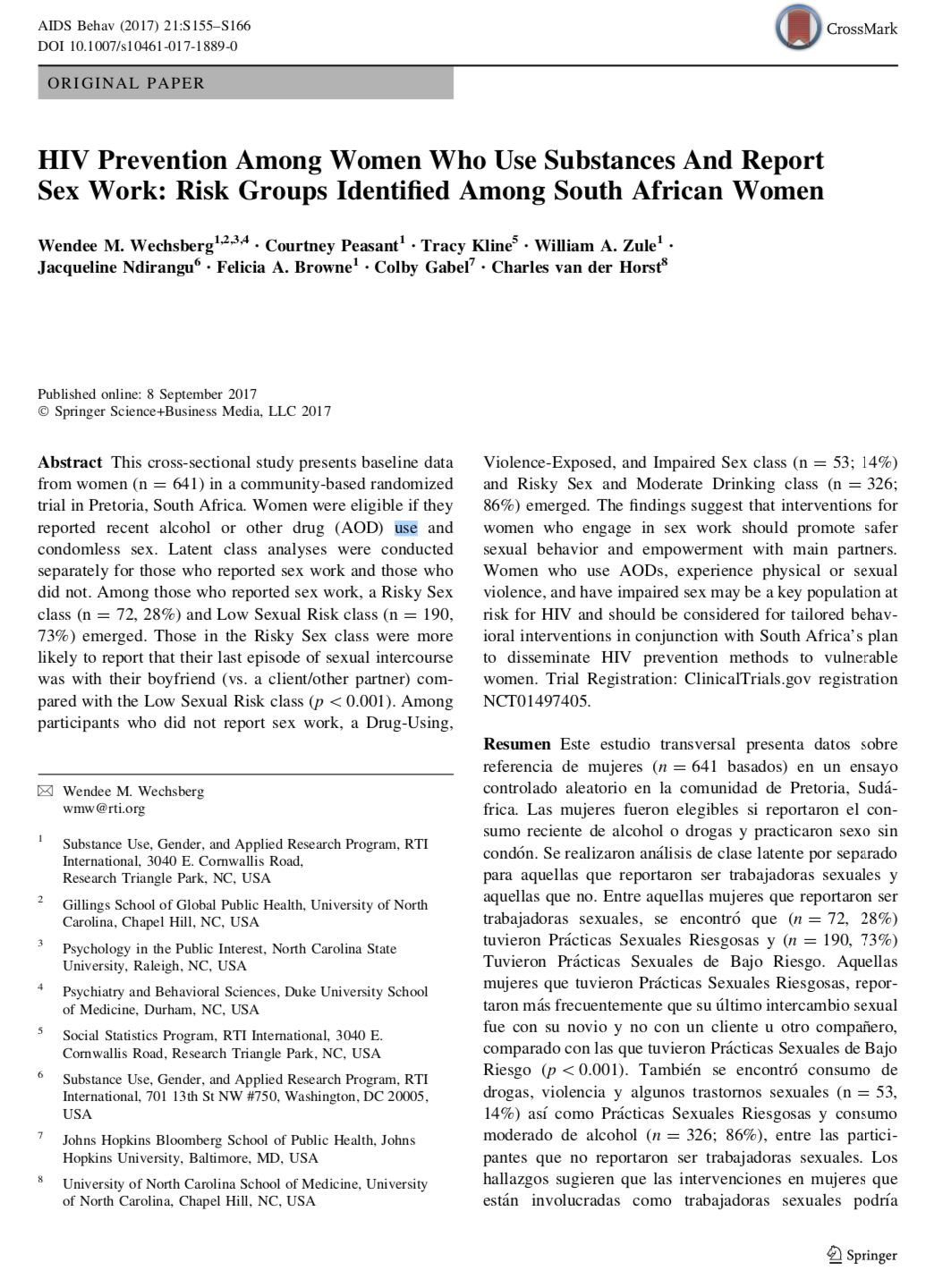 Professor
International Clinical Researcher
Guideline writer
Teacher
Mentor
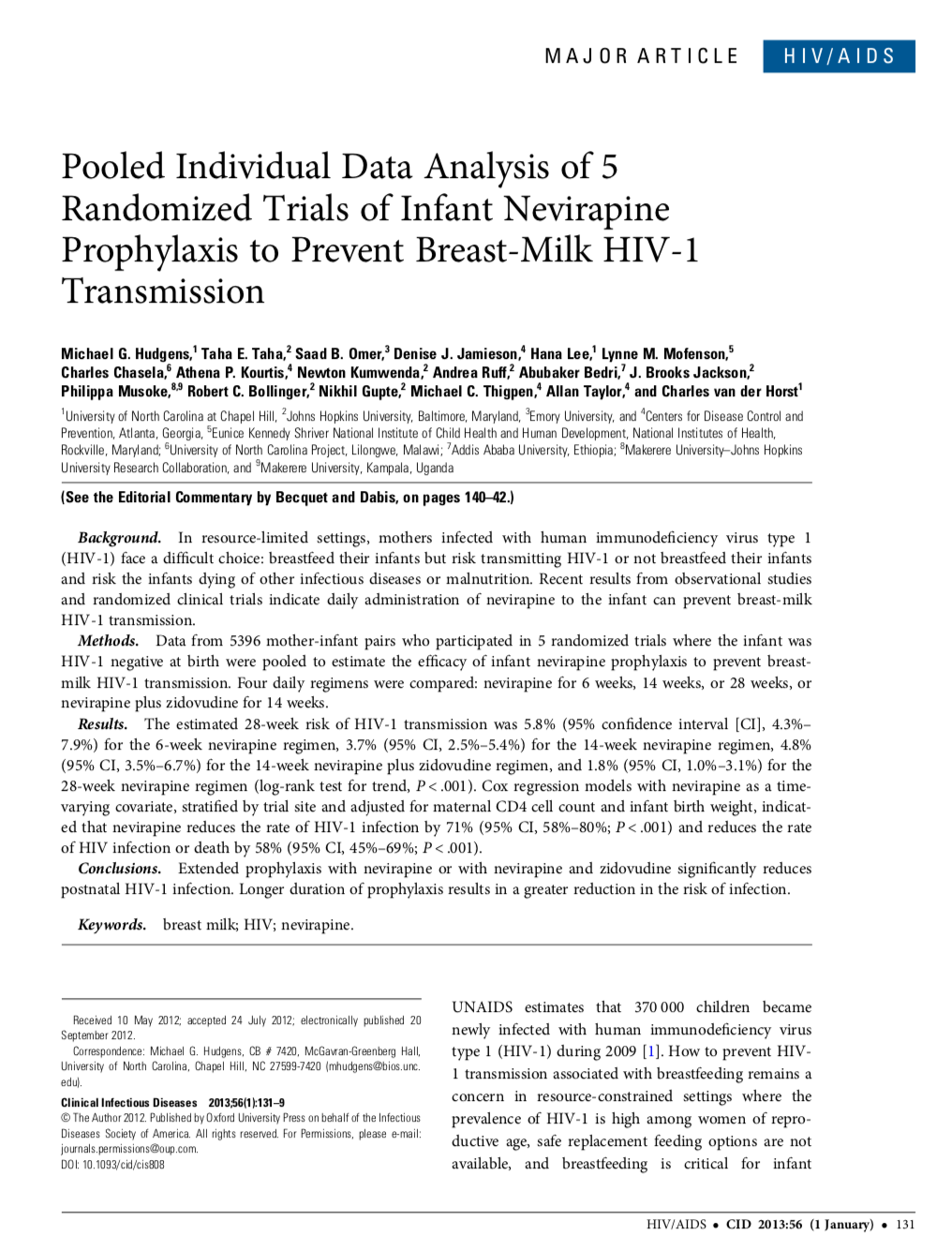 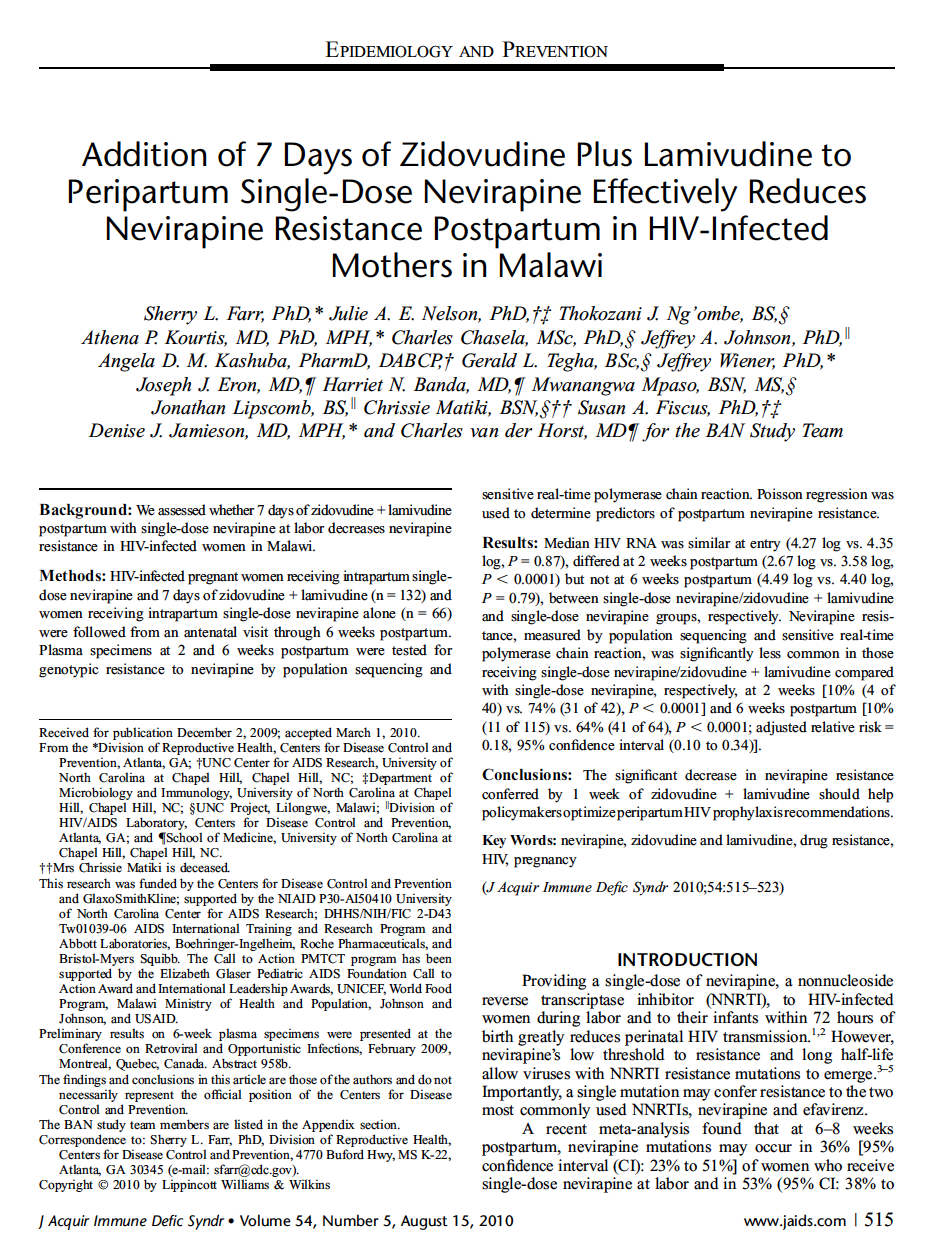 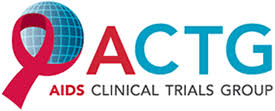 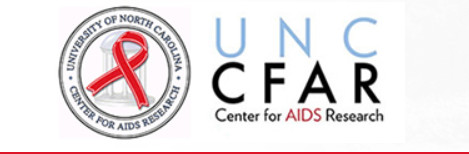 Charles van der Horst, MD
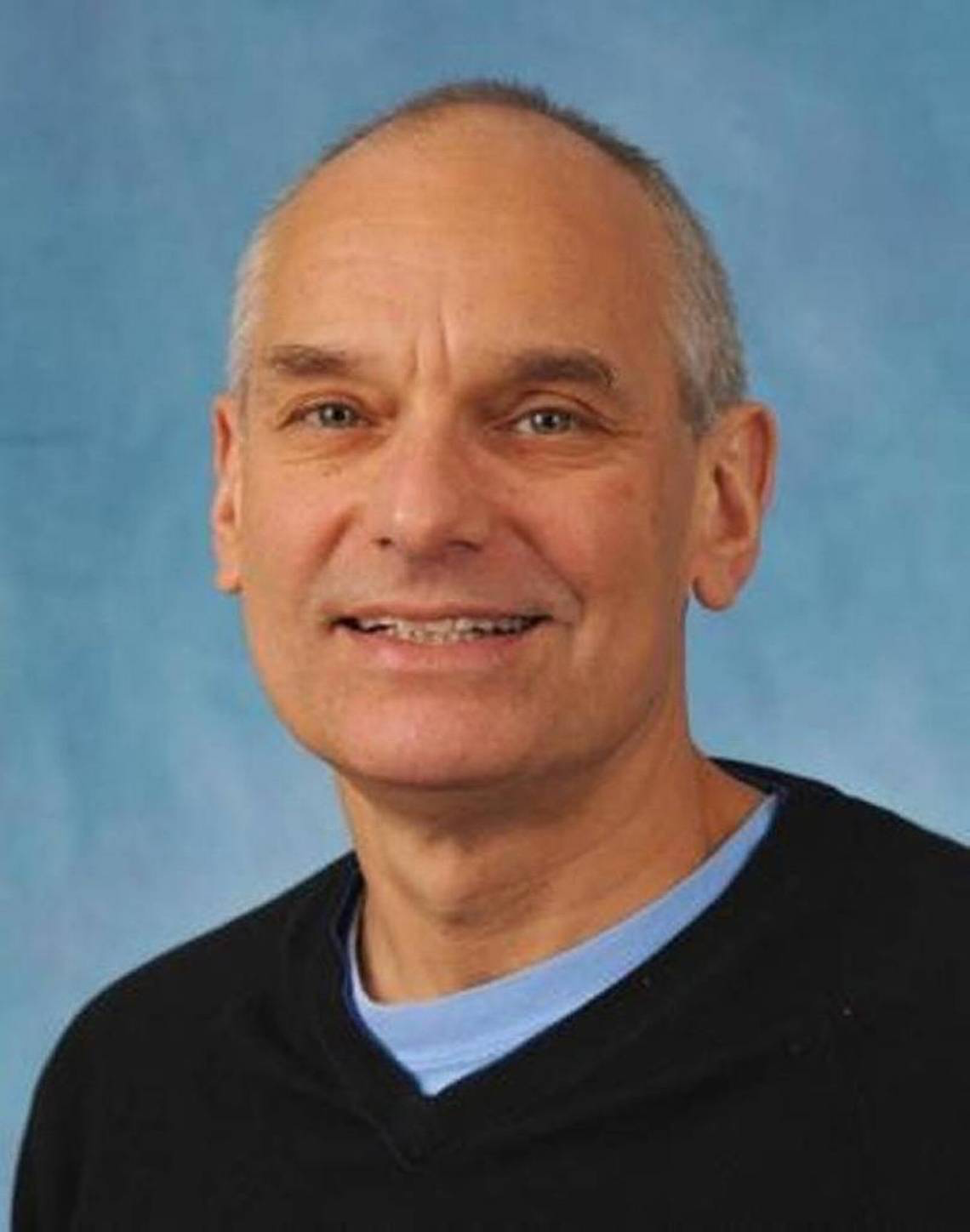 Professor
International Clinical Researcher
Guideline writer
Teacher
Mentor
Charles van der Horst, MD
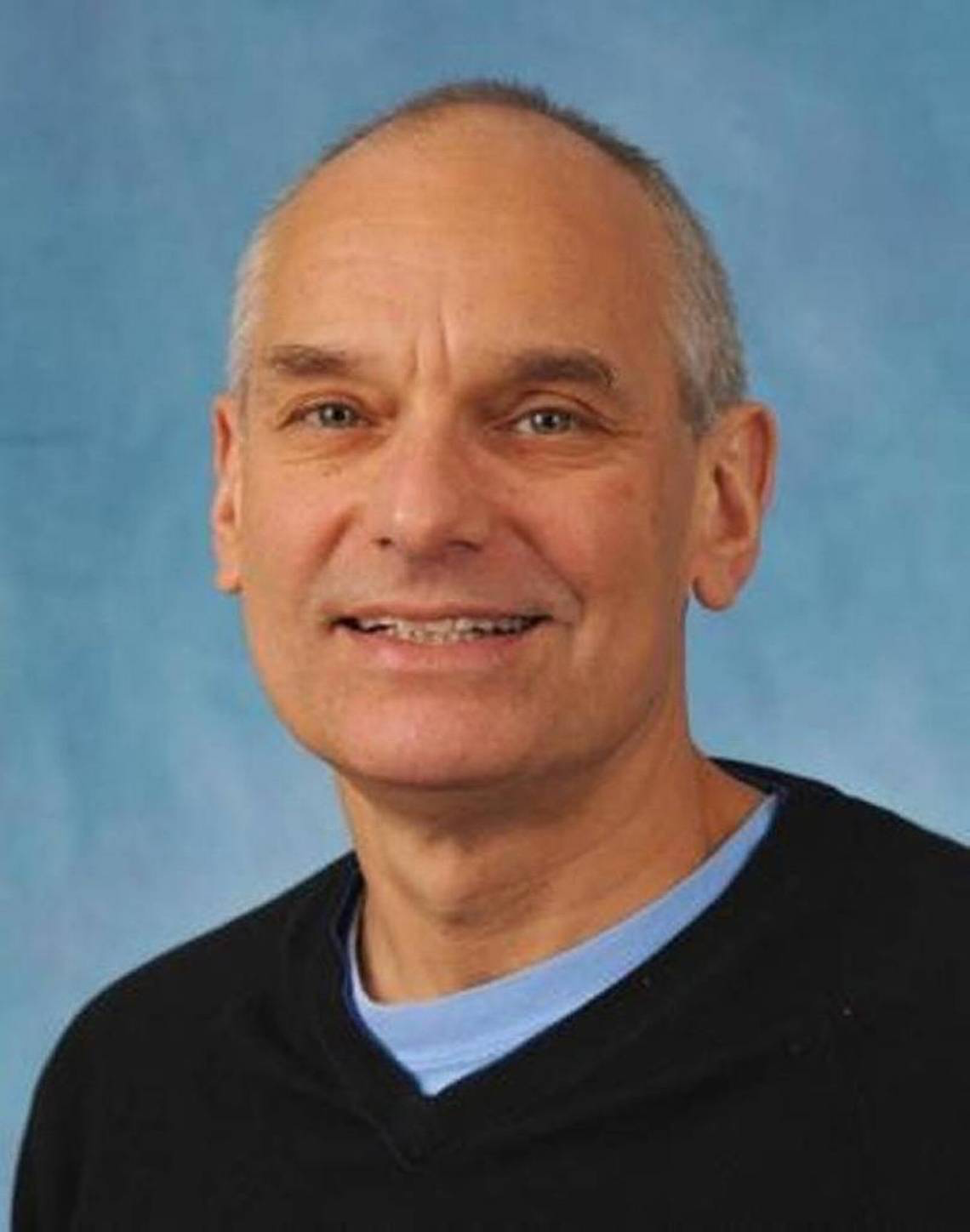 Ramble-rouser
Provocateur
Activist
Philanthropist
Life of the party
Disorganized mess
Confidante
Conscience
Friend
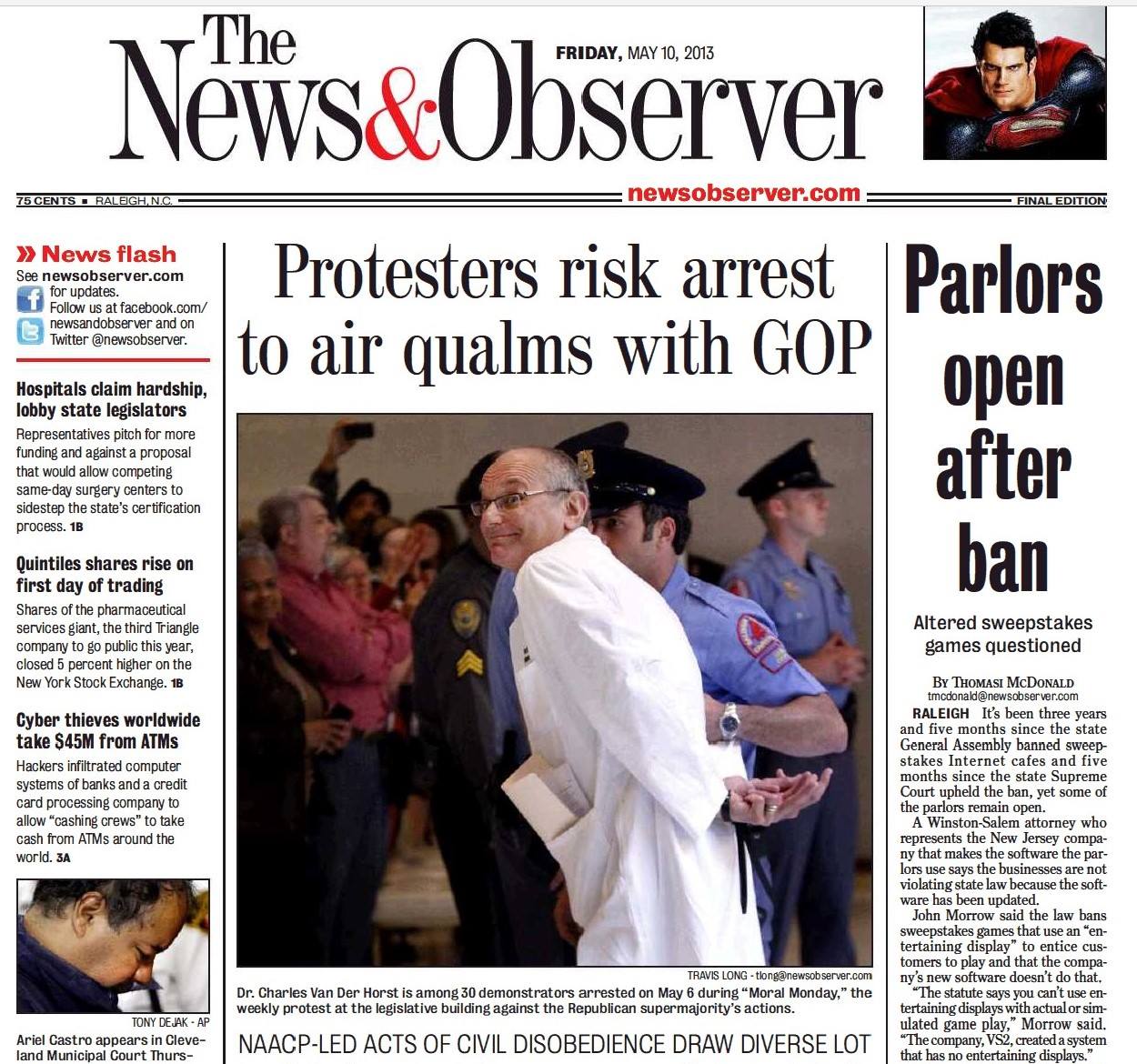 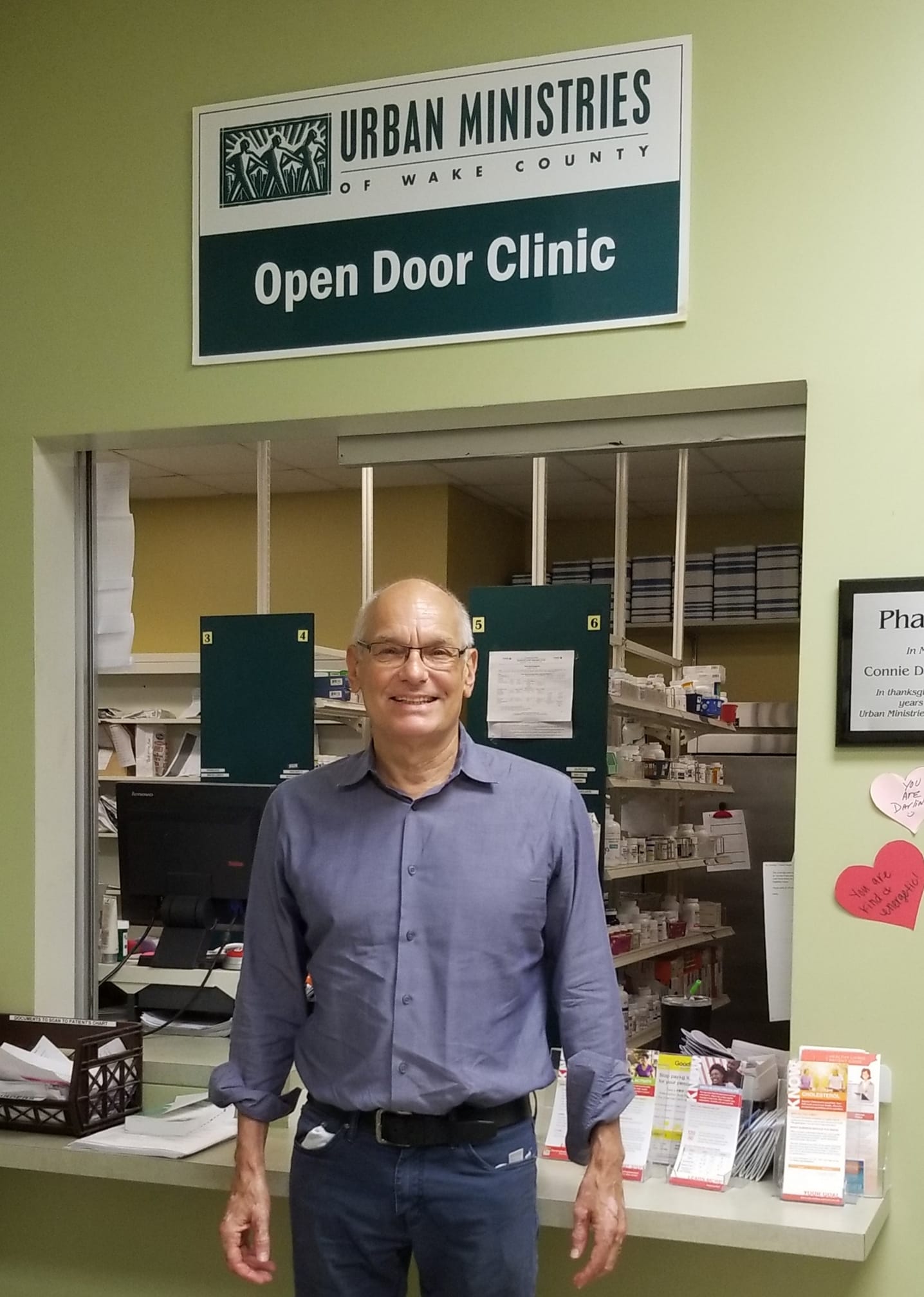 Charles van der Horst, MD
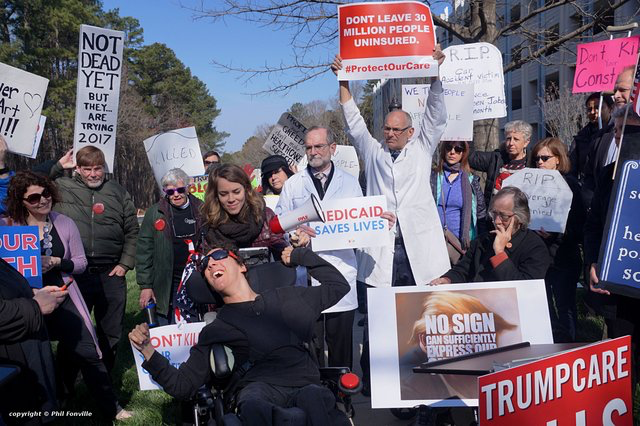 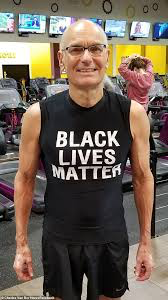 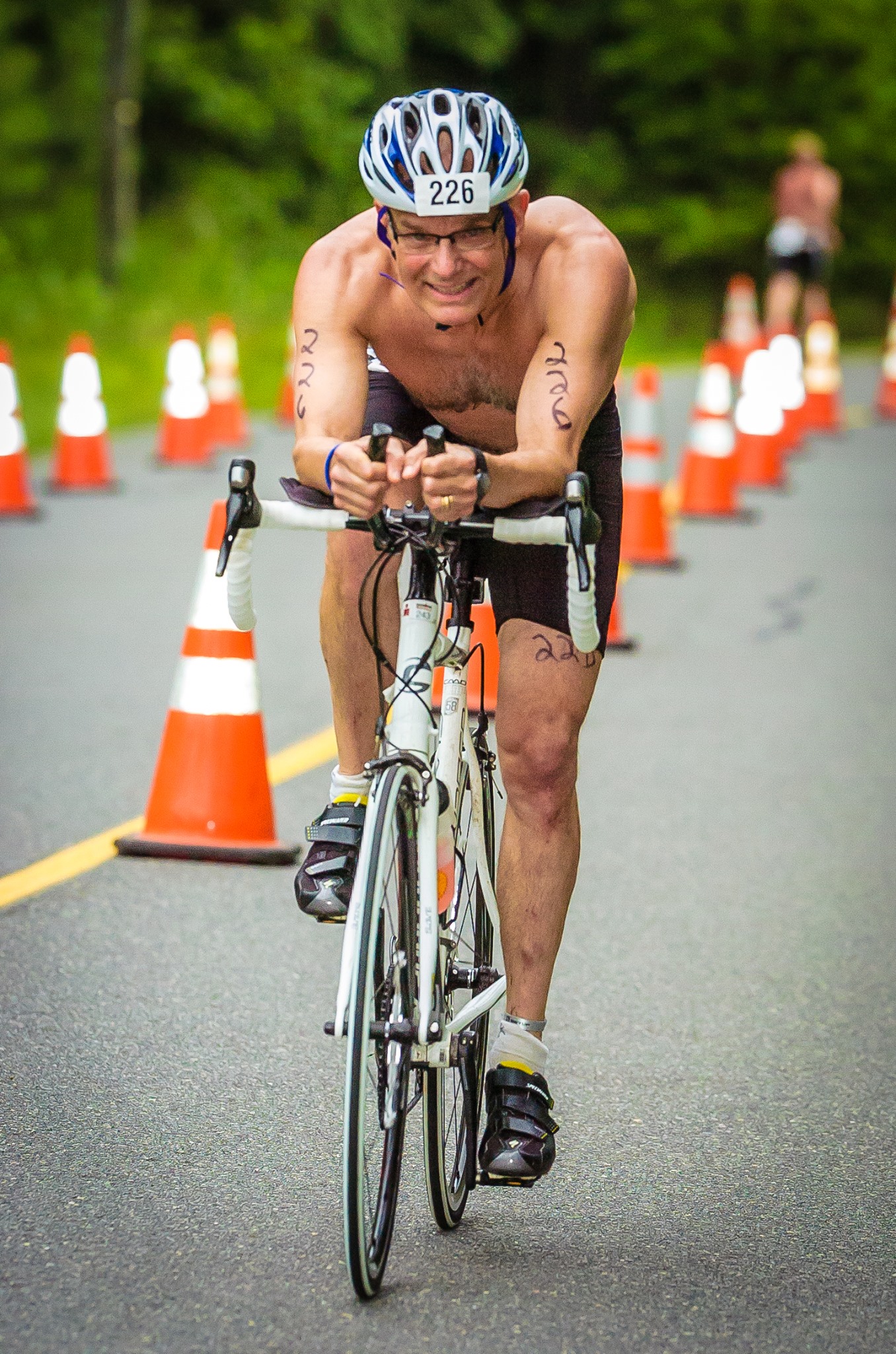 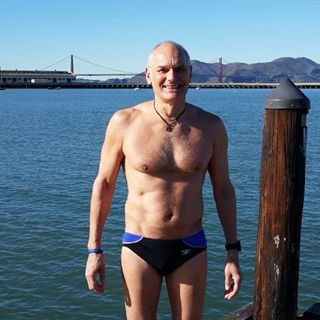 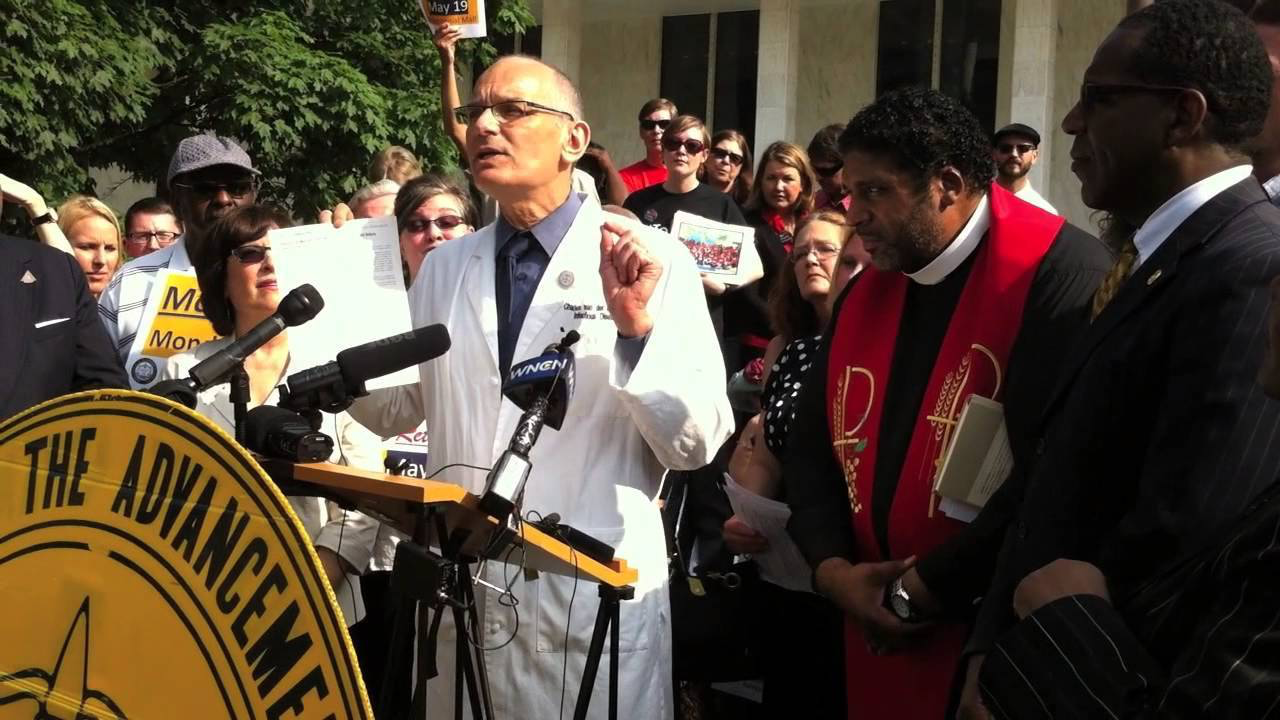 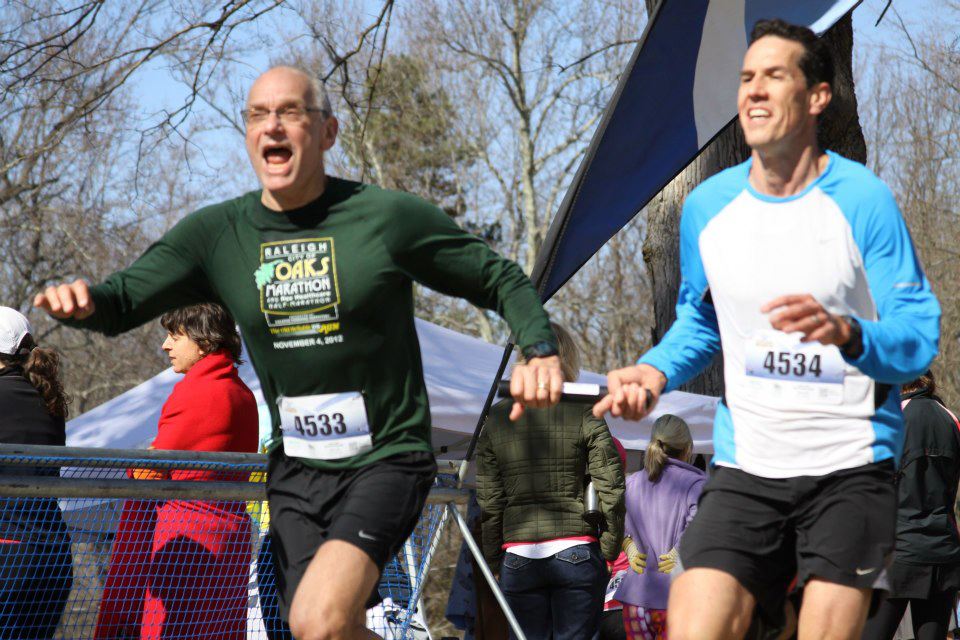 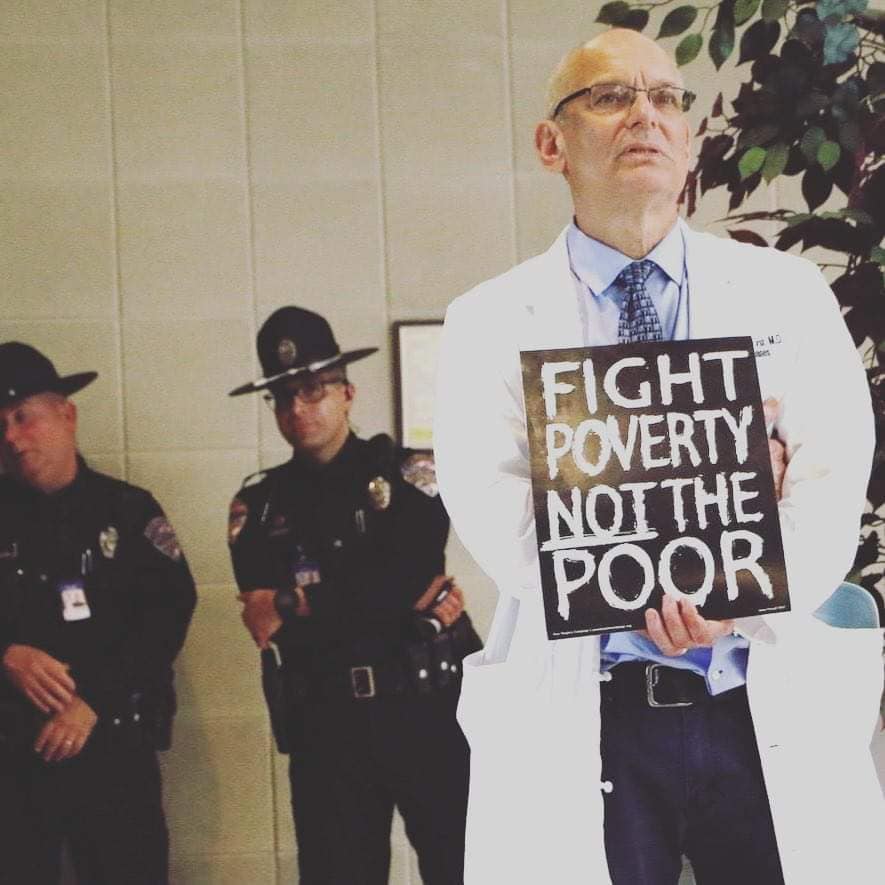 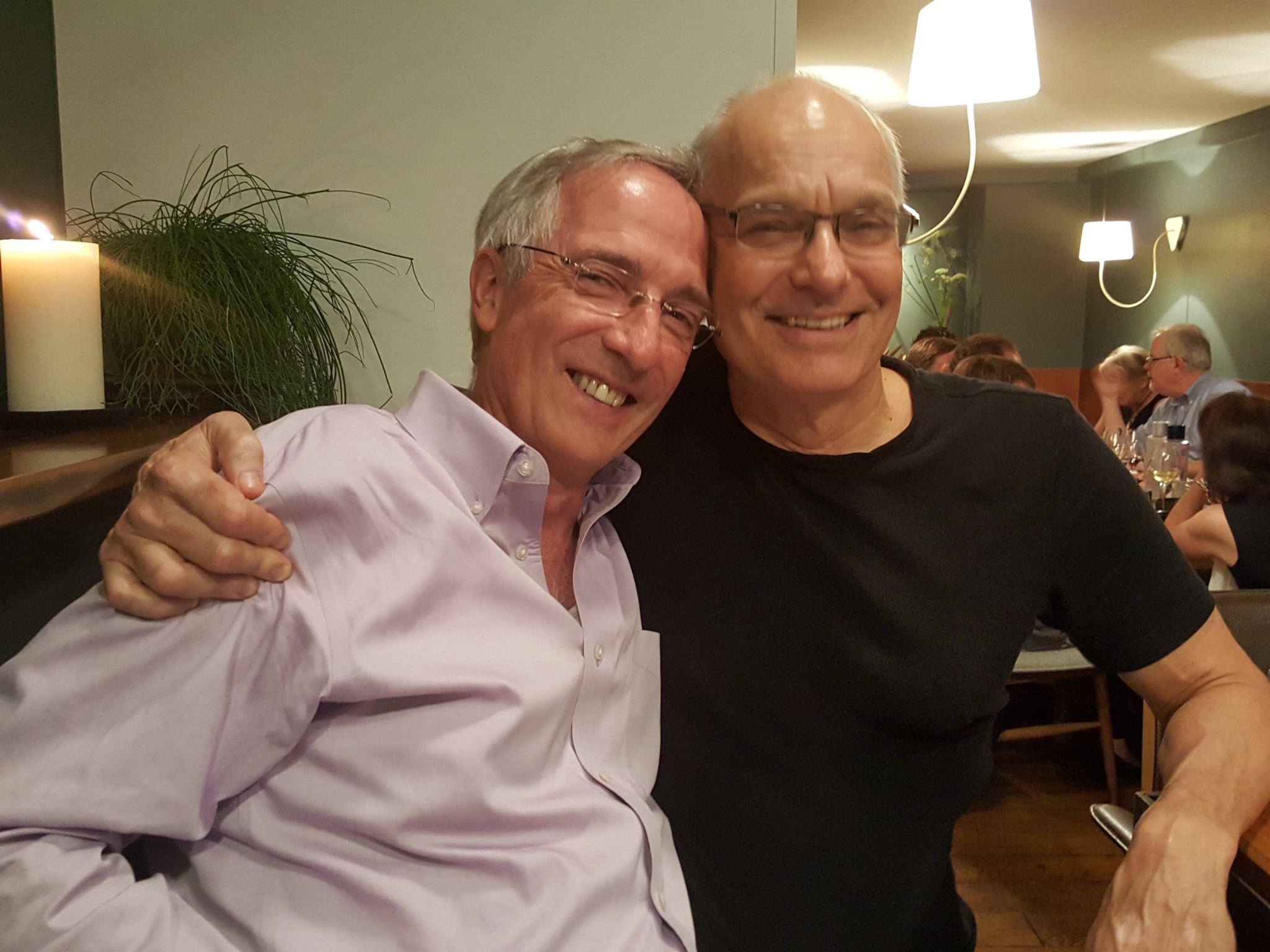 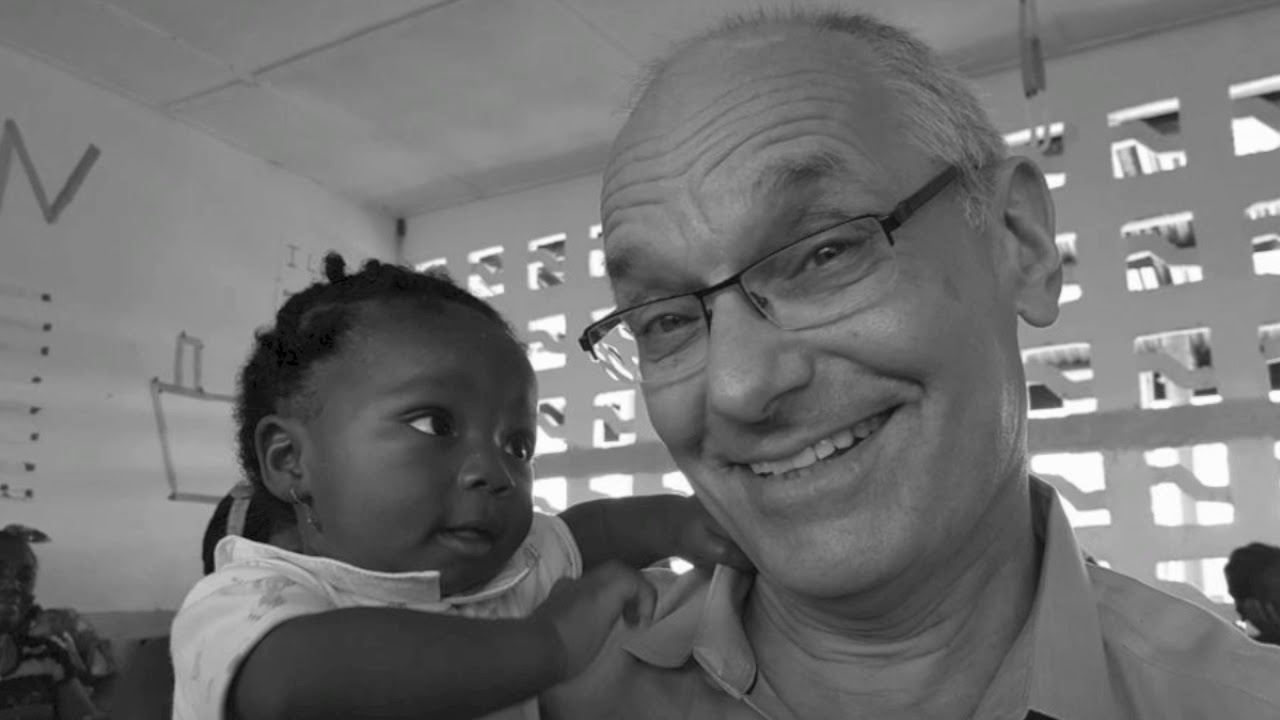 Ramble-rouser
Provocateur
Activist
Philanthropist
Life of the party
Disorganized mess
Confidante
Conscience
Friend
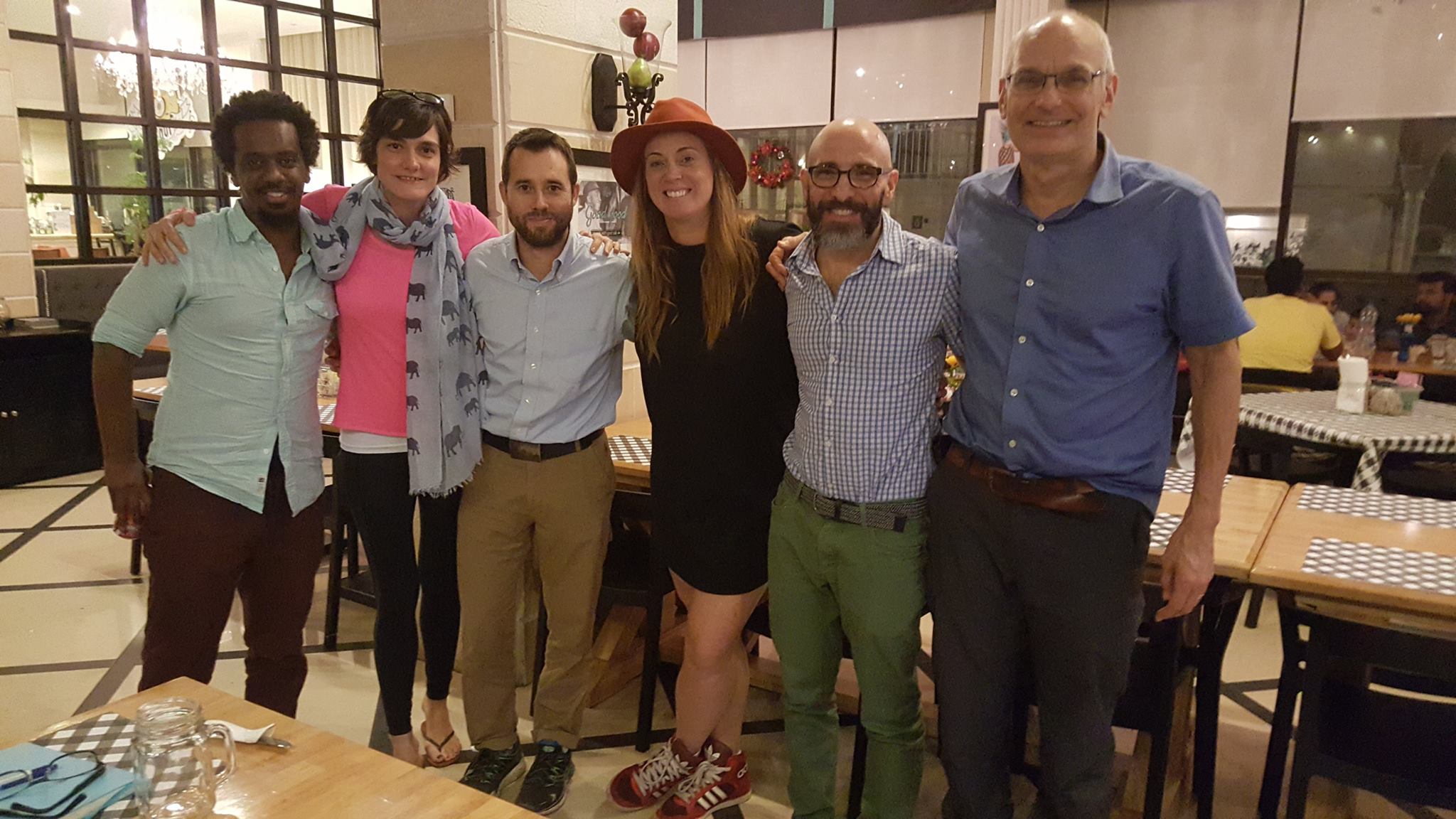 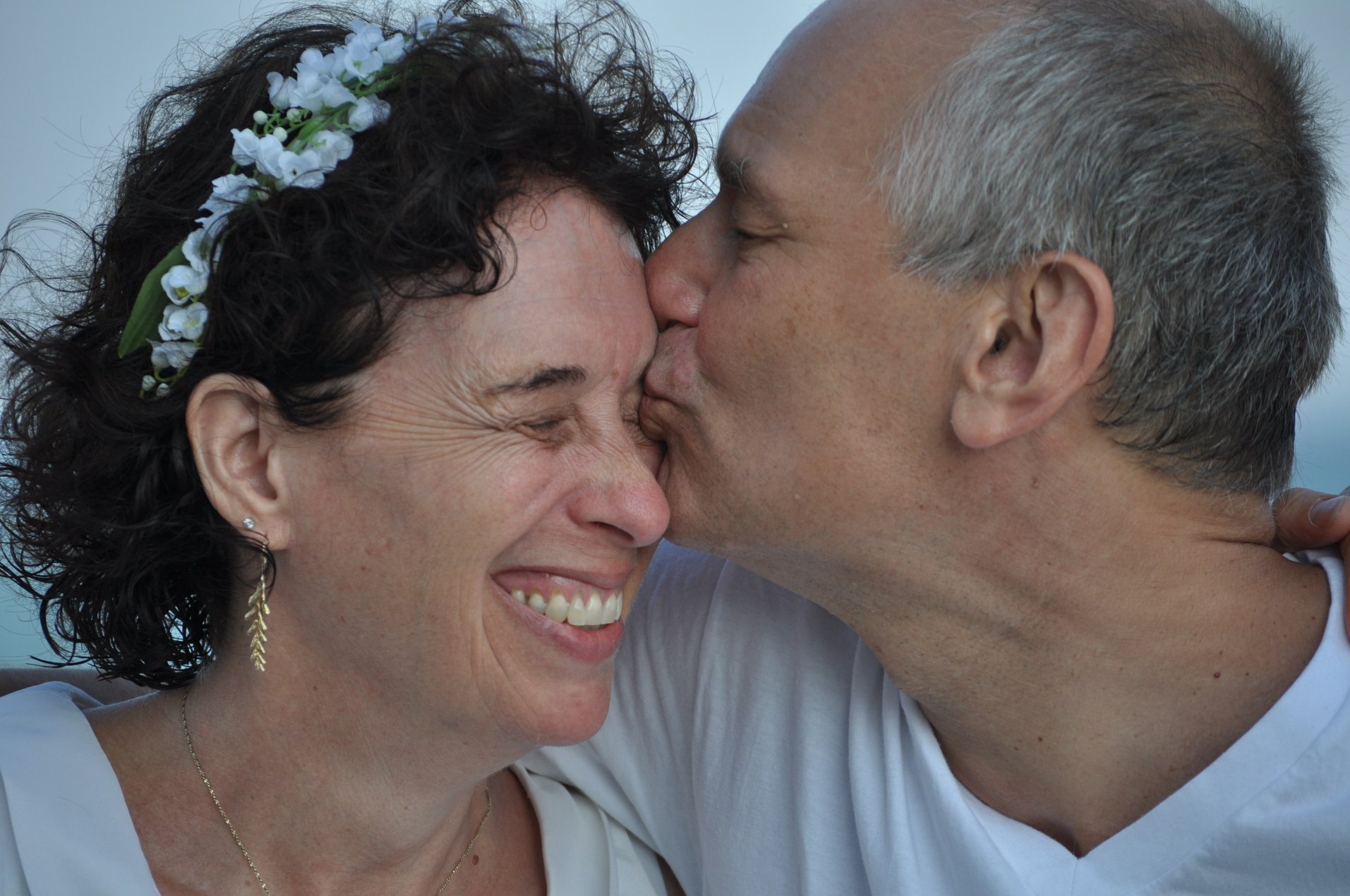 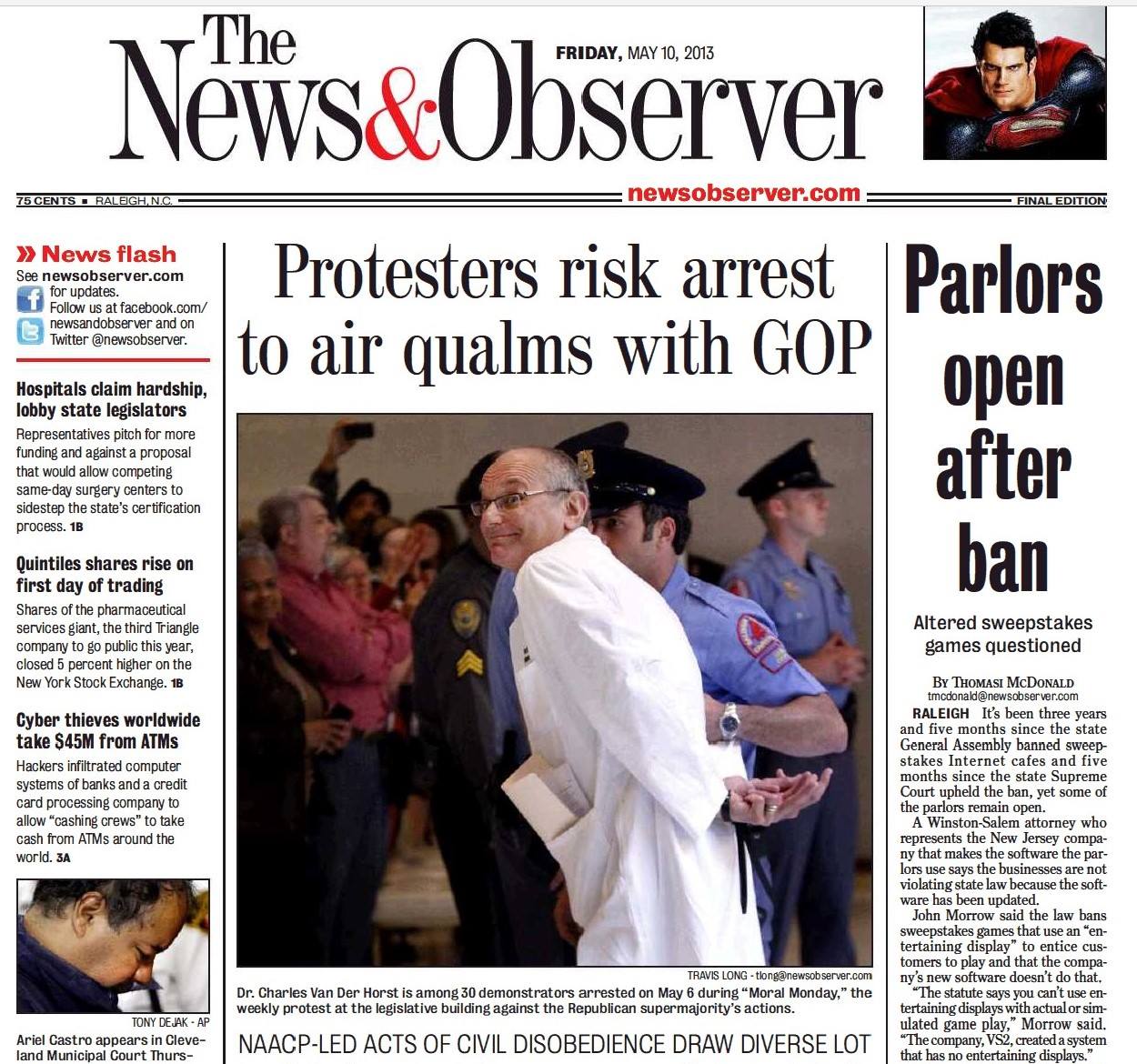 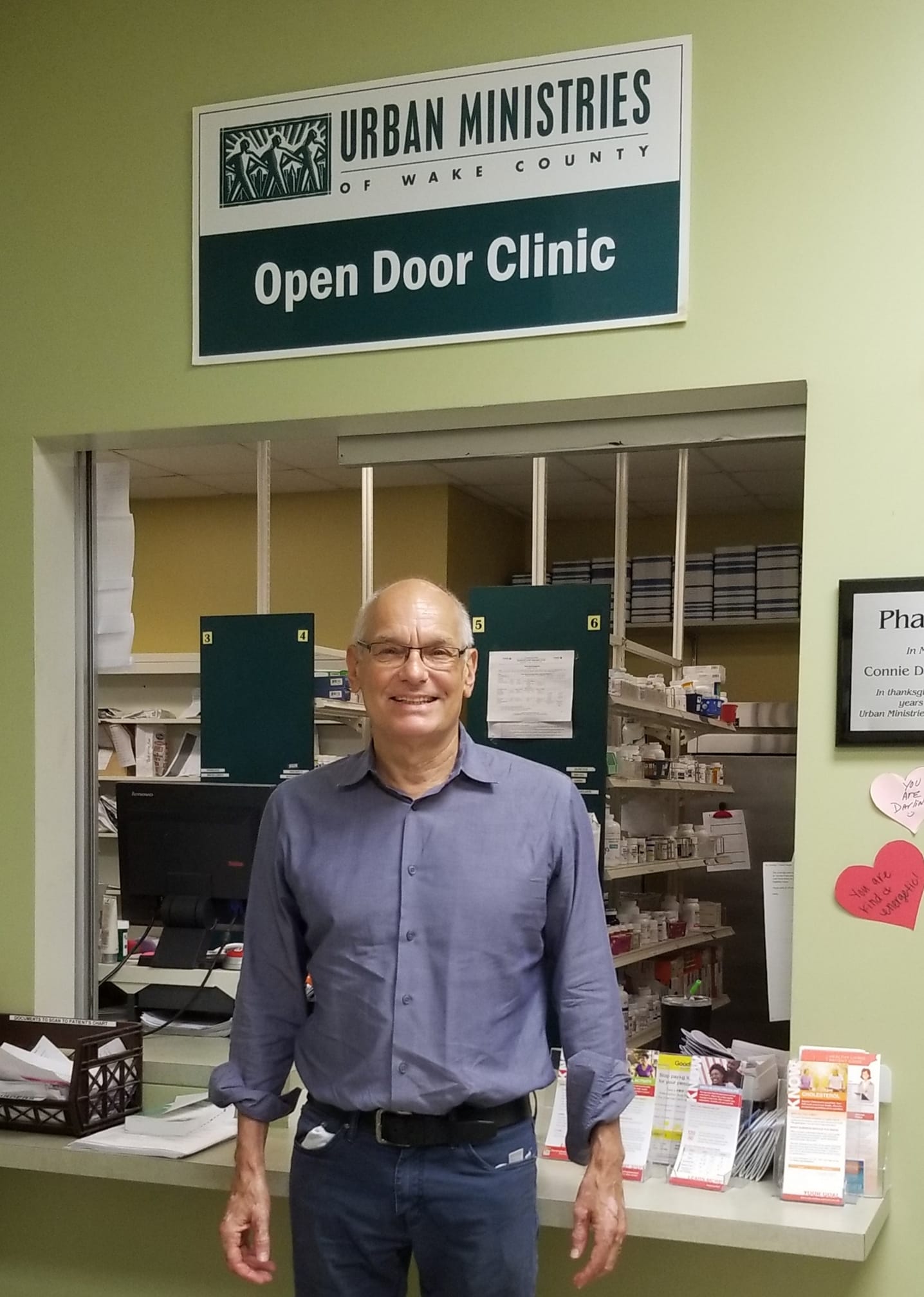 Charles van der Horst, MD
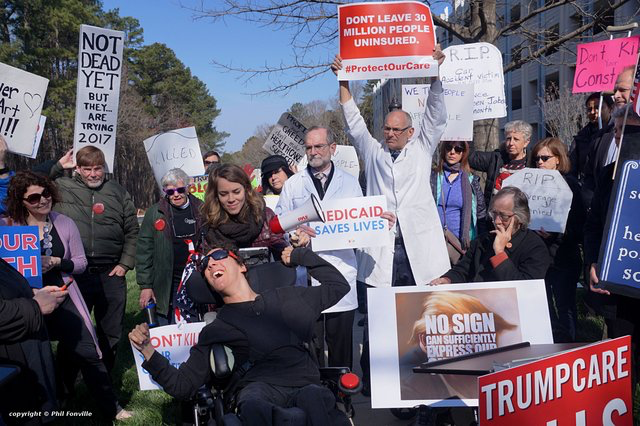 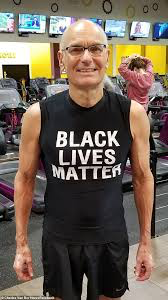 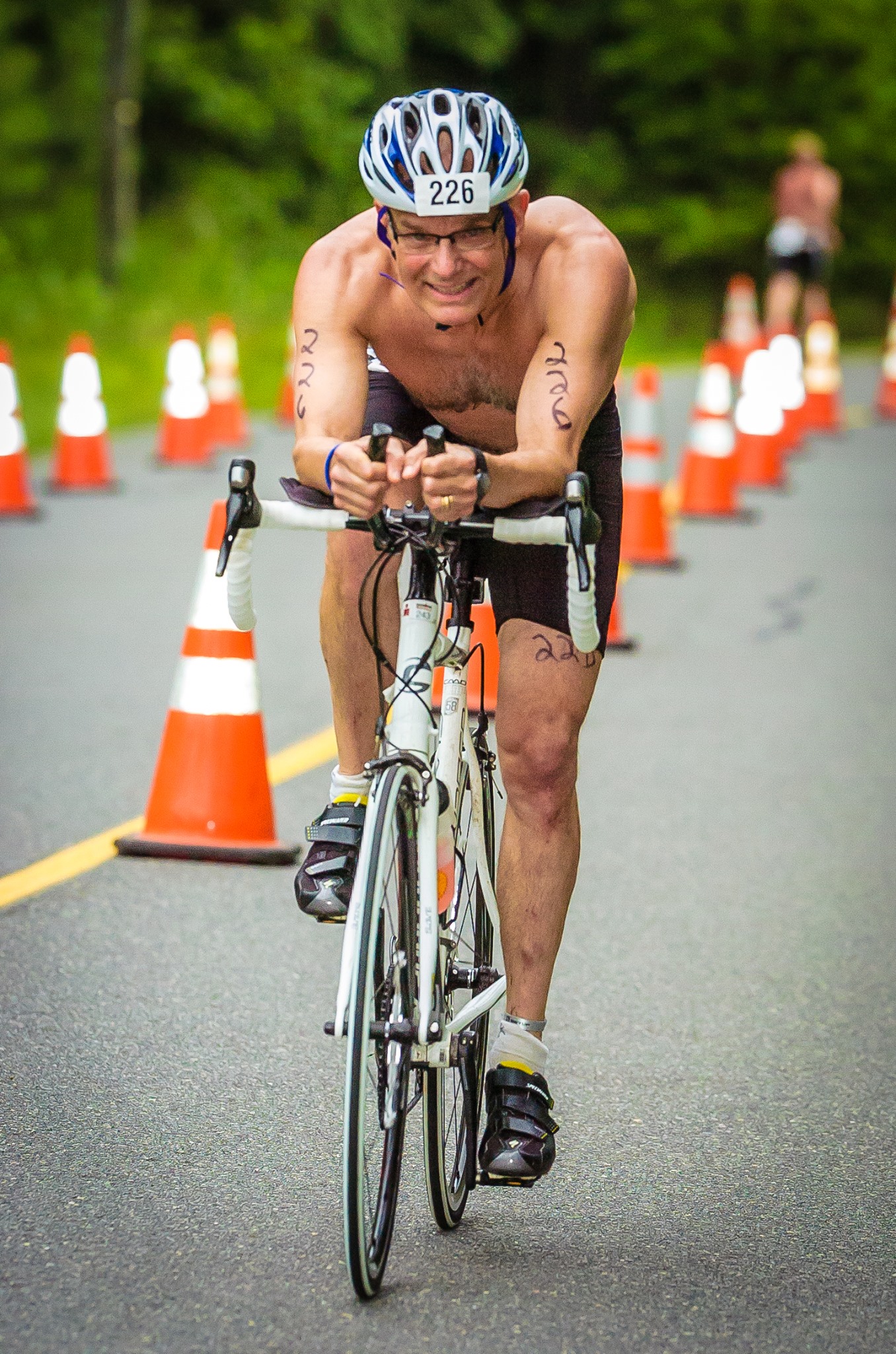 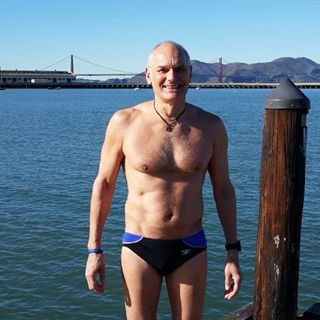 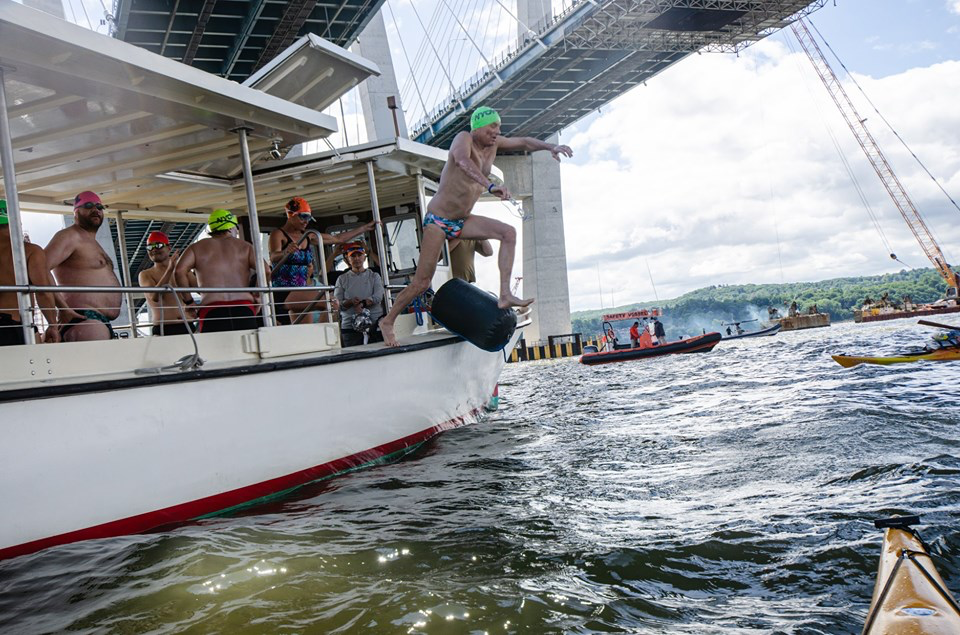 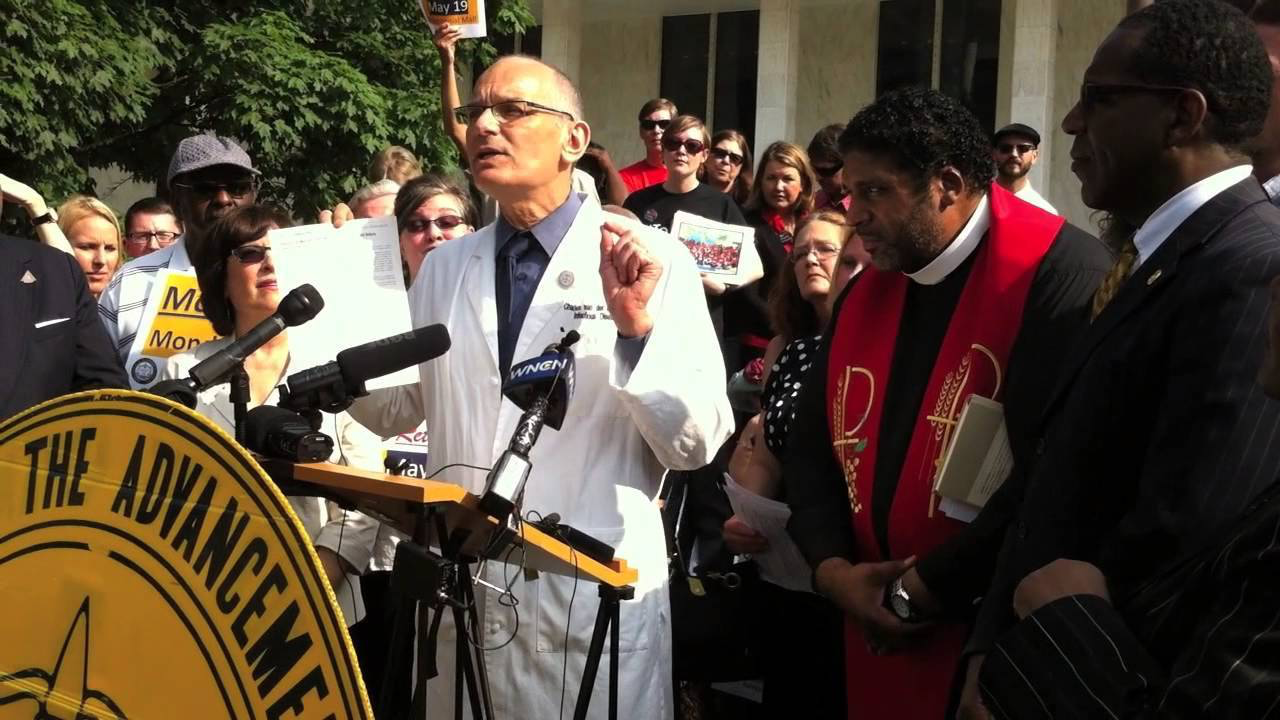 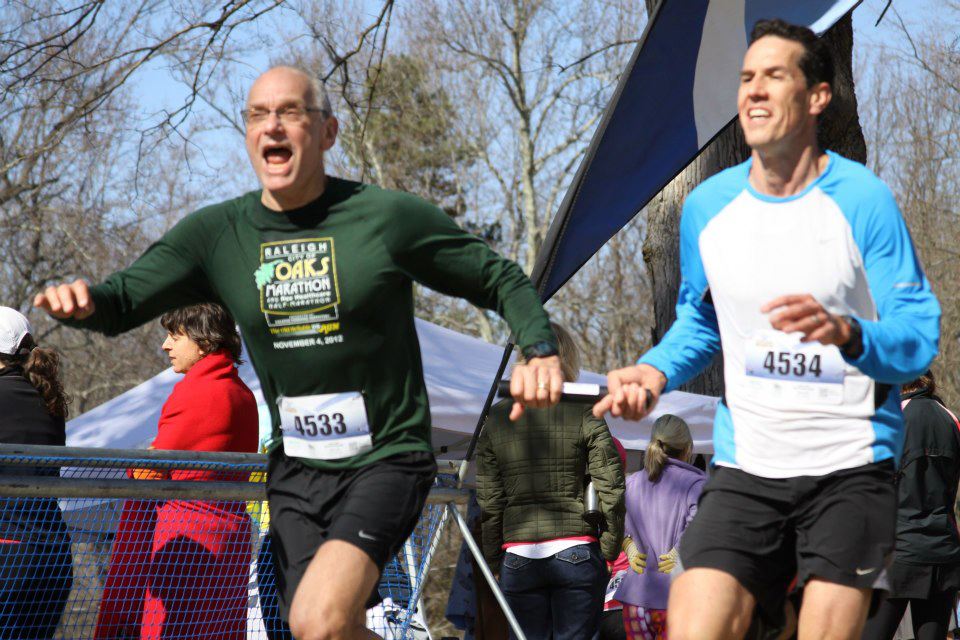 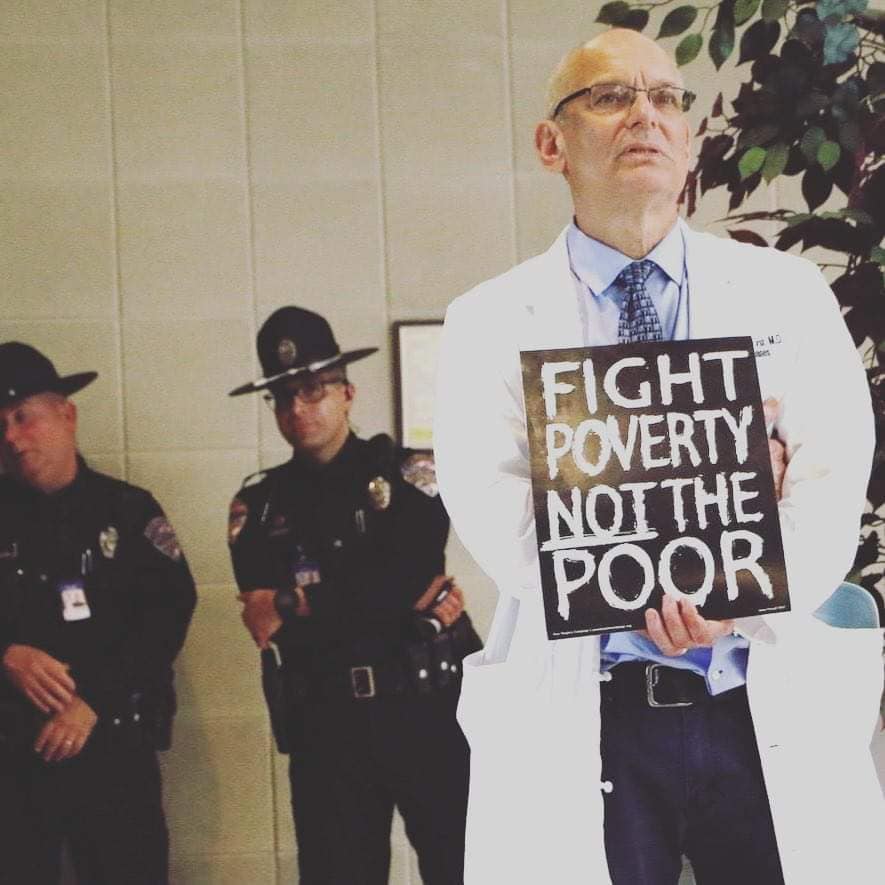 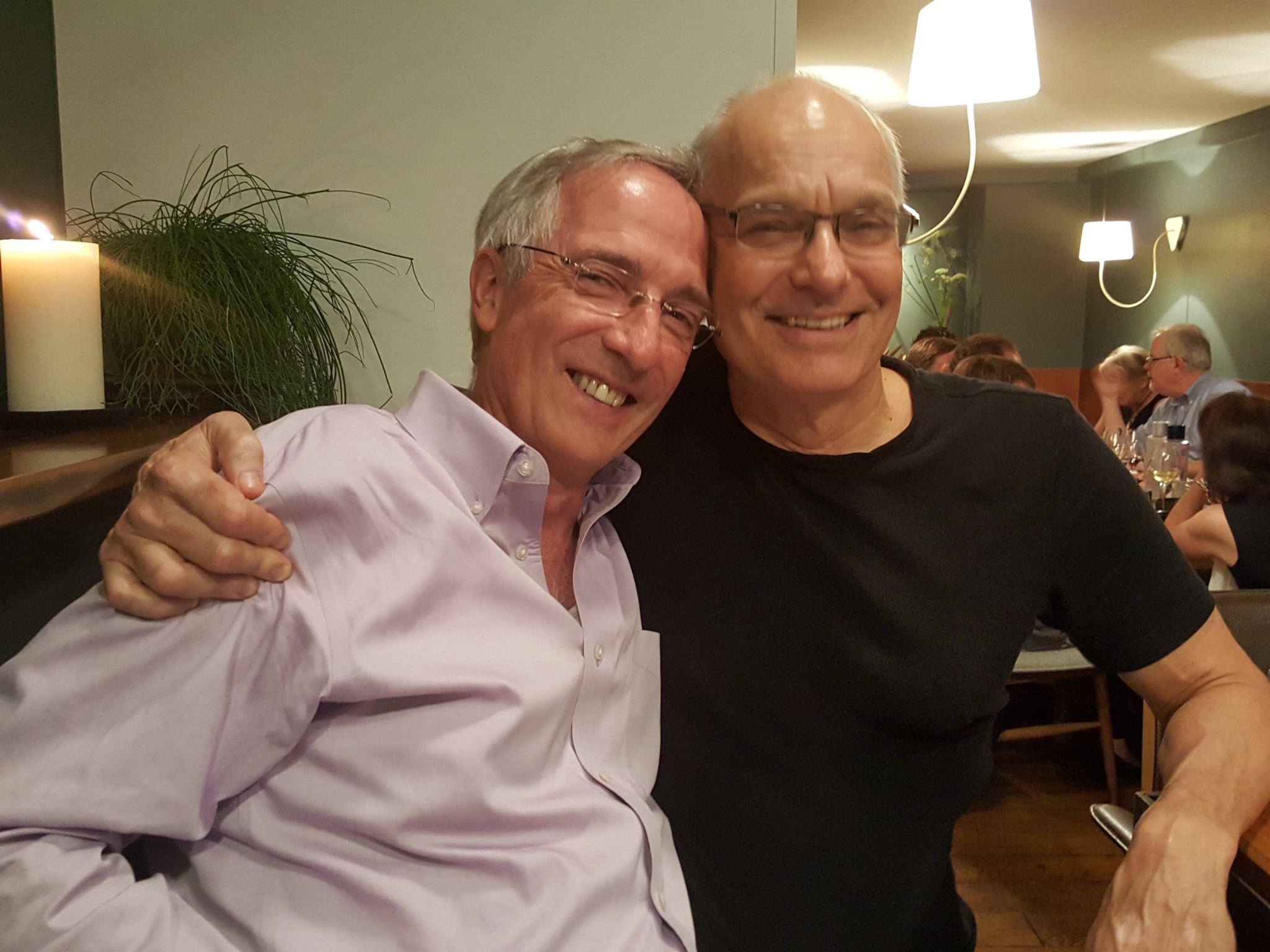 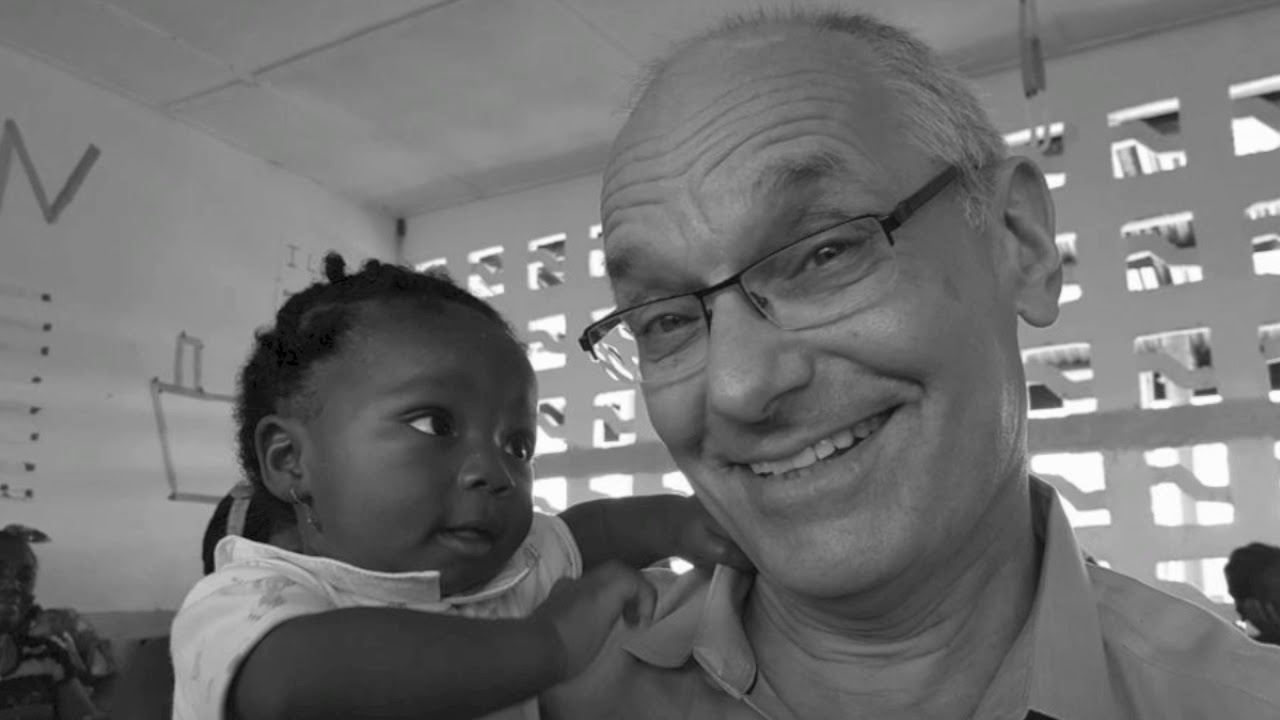 Ramble-rouser
Provocateur
Activist
Philanthropist
Life of the party
Disorganized mess
Confidante
Conscience
Friend
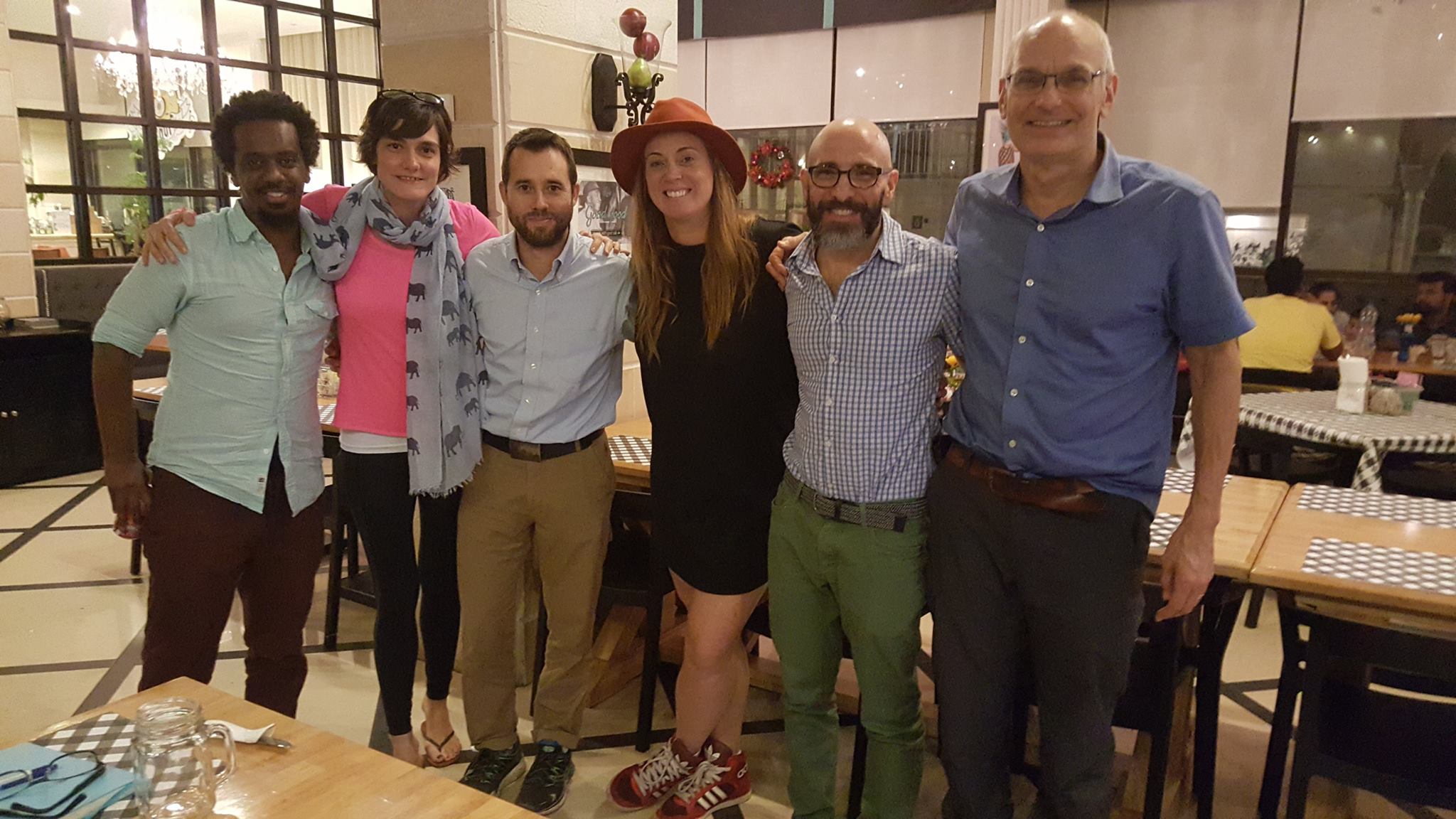 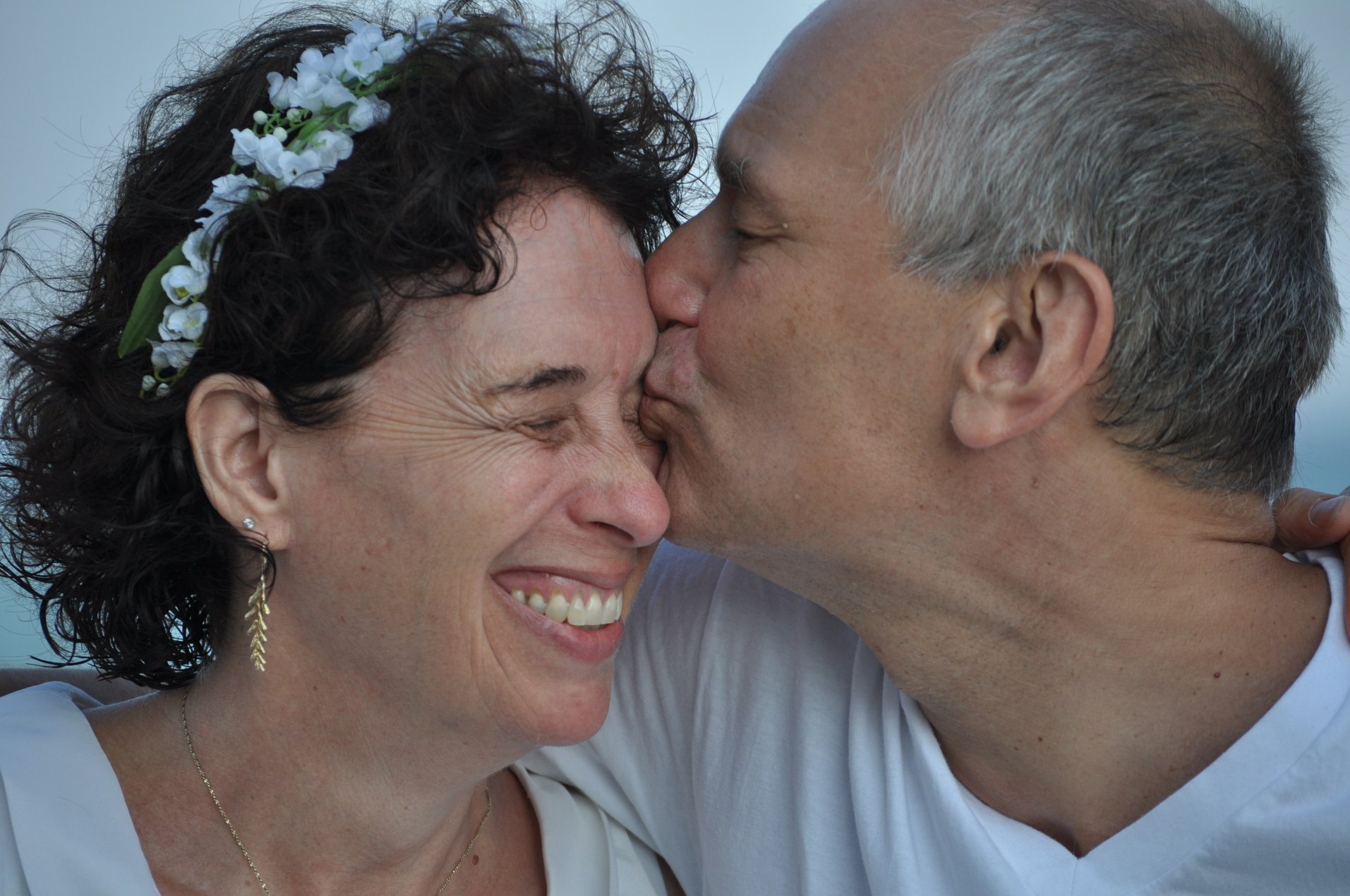 Charles van der Horst, MD
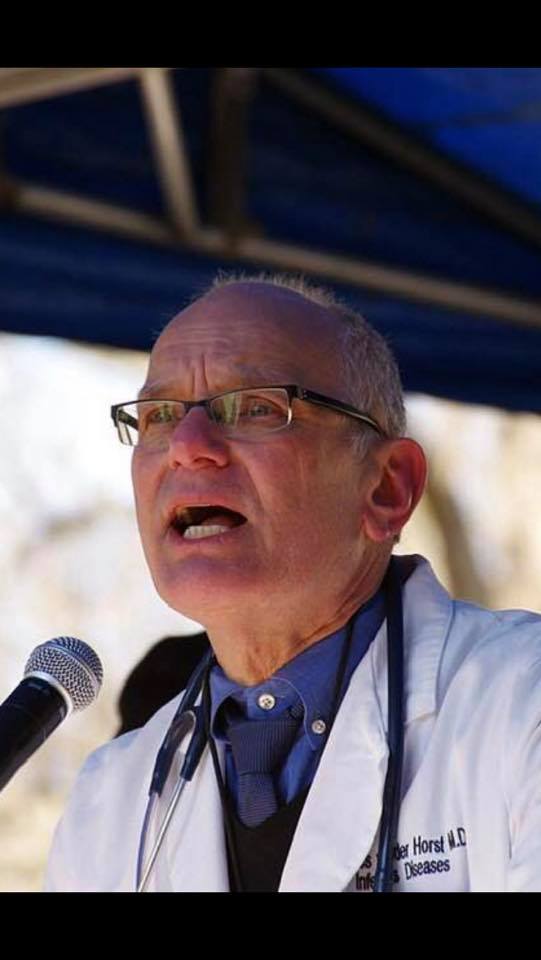 Be courageous to stand-up for what is just
Be willing to challenge the status quo
Be the one who makes a difference in another’s life
Be generous
Be a leader 
Be an inspiration
Be a Charlie
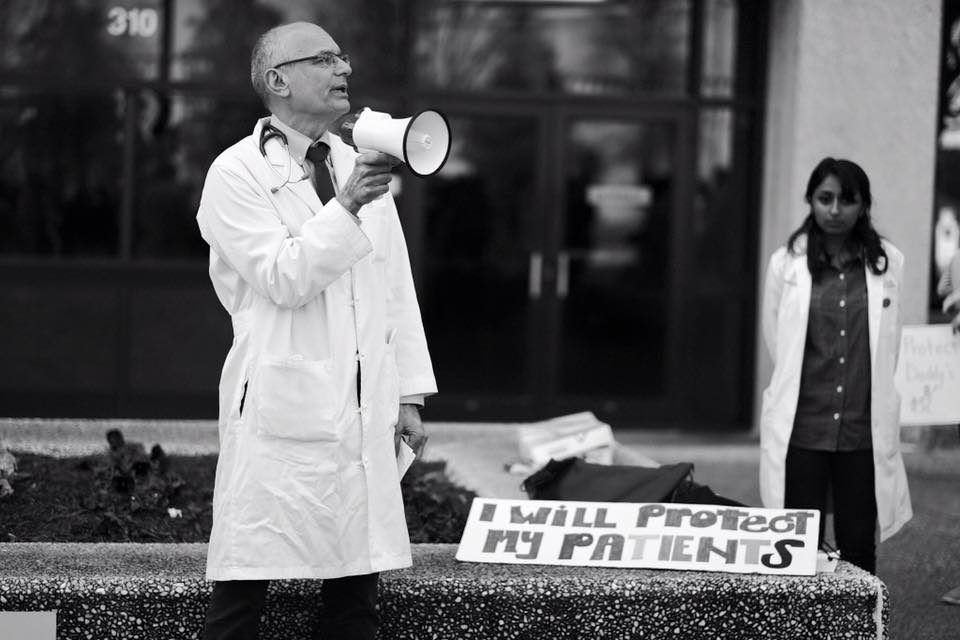